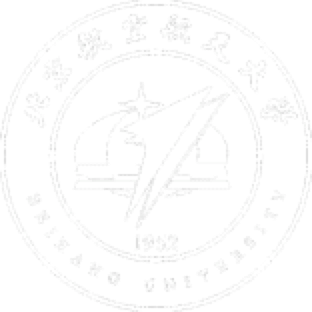 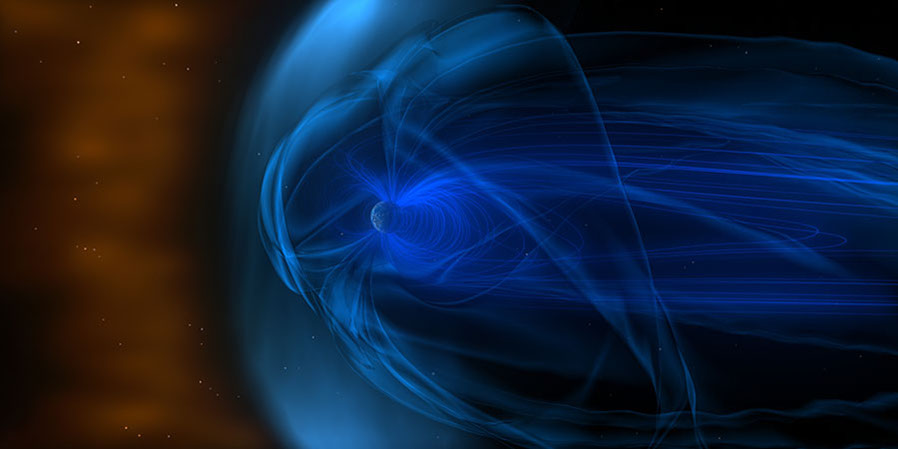 Global Modeling of the Magnetosphere-Ionosphere Electrodynamic Coupling: Overview and Challenges
Yiqun Yu

School of Space and Environment
Beihang University
Beijing, China


June 22, 2017
Outline
Introduction 
Recent advances in modeling and understanding the electrodynamics of MI coupling
Dayside magnetosphere –ionosphere
Magnetotail –ionosphere 
Inner magnetosphere –ionosphere 		
Challenges 
 Conductance – feedback effects
Summary
Magnetosphere-ionosphere convection
Noon-Midnight Meridian Plane
Ionospheric altitude
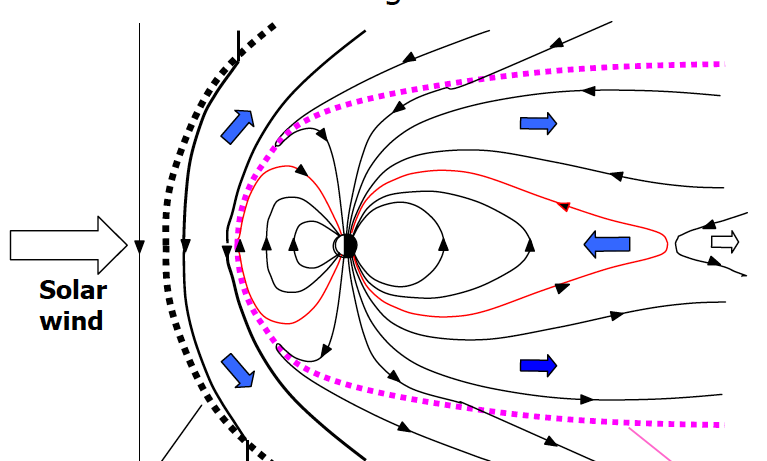 3️⃣
2️⃣
1️⃣
1️⃣
4⃣
9⃣
5️⃣
2️⃣
6⃣
3️⃣
8⃣
7⃣
8️⃣
4⃣
9️⃣
7⃣
5⃣
6⃣
Bow shock
magnetopause
Large-scale currents
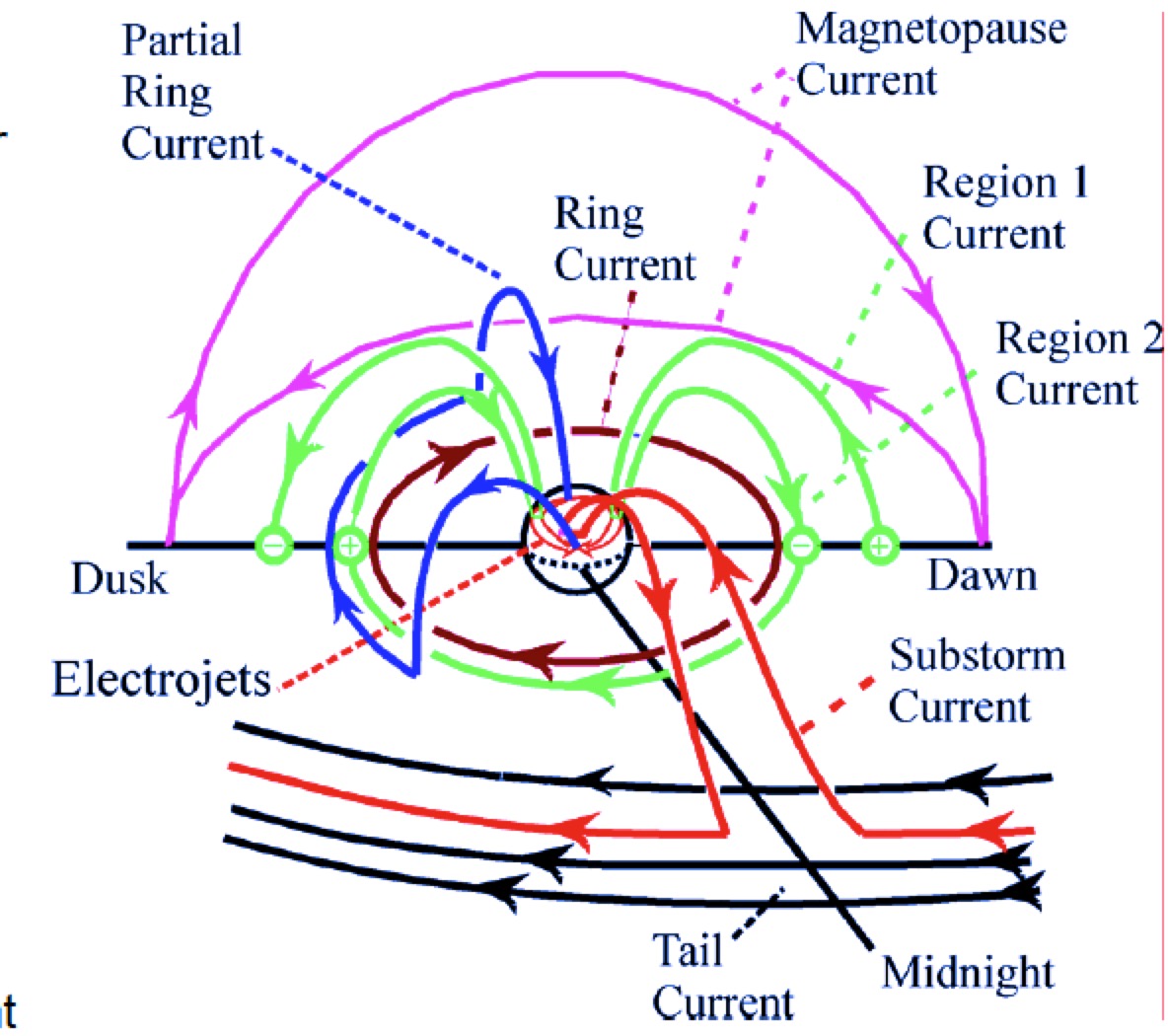 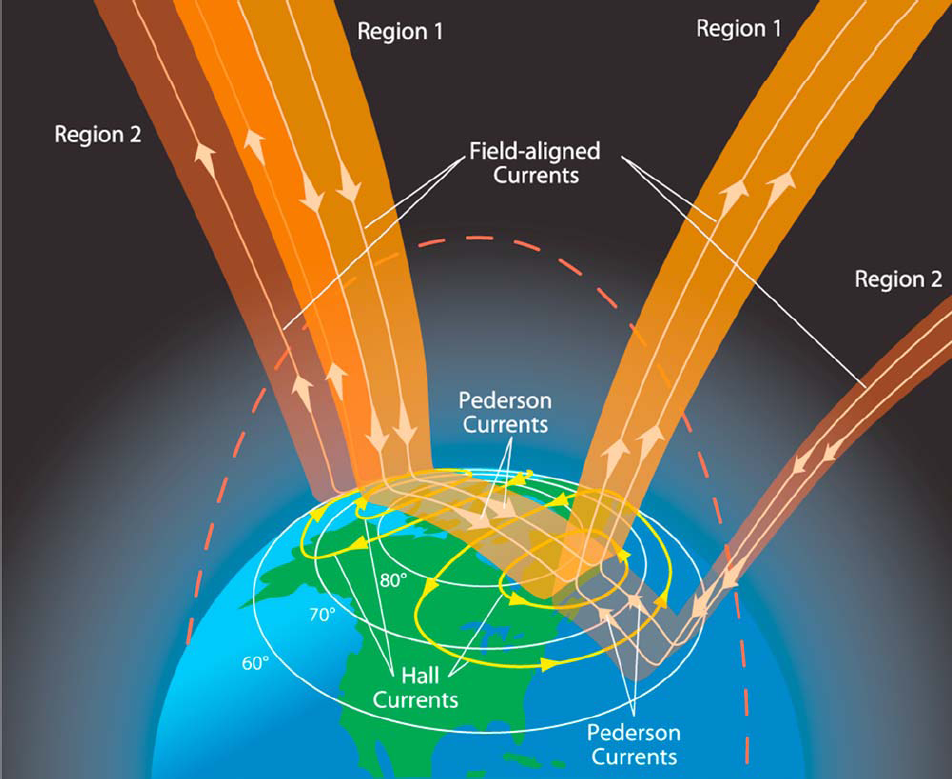 McPherron,1991
Magnetopause current
Ring current
Region 1/2 FACs
Substorm current wedge
Region 1 FACs
Region 2 FACs
Connecting with ionospheric currents
Magnetospheric particle precipitation
“The ionosphere and magnetosphere are coupled in so many different ways that nearly every magnetospheric process bears on the ionosphere in some way and every ionospheric process on the magnetosphere!” – R. Wolf
particle
Precipitation
Loss cone particles
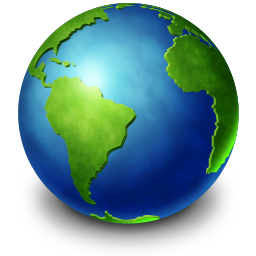 Wave-particle 
interactions
Earth
Ionosphere
Magnetic field line
Magnetosphere-ionosphere coupling
Typical modeling of the M-I system includes:
1. Magnetosphere: MHD/kinetic model (inner boundary ~ 2.5 Re)

2. Ionosphere: electrostatic solver 
(a 2D spherical thin current sheet layer at ~110 km)

3. “Gap” region: between the two
Perfect mapping along B field lines
Zero potential drop
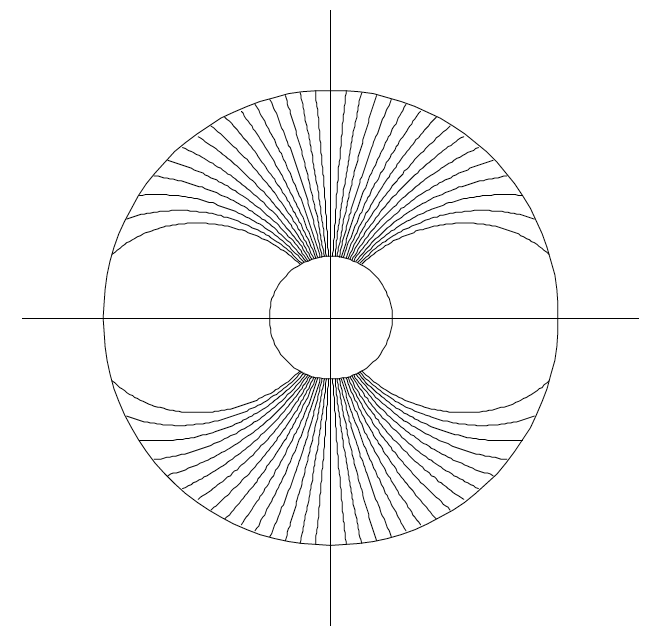 Inner boundary at ~2.5 Re
Magnetosphere Model
Ionosphere (~110km)
“Gap” region
B field lines
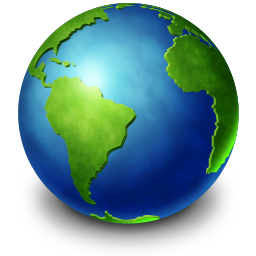 Potential
FACs
Conductance
Outline
Introduction 
Recent advances in modeling and understanding the electrodynamics of MI coupling
Dayside magnetosphere–ionosphere
Magnetotail–ionosphere
Inner magnetosphere–ionosphere
Challenges 
 Conductance – feedback effects
Summary
: PI/MI
: SCW
: SAPS
SW-dayside-ionosphere
Bnorth
afternoon
Beast
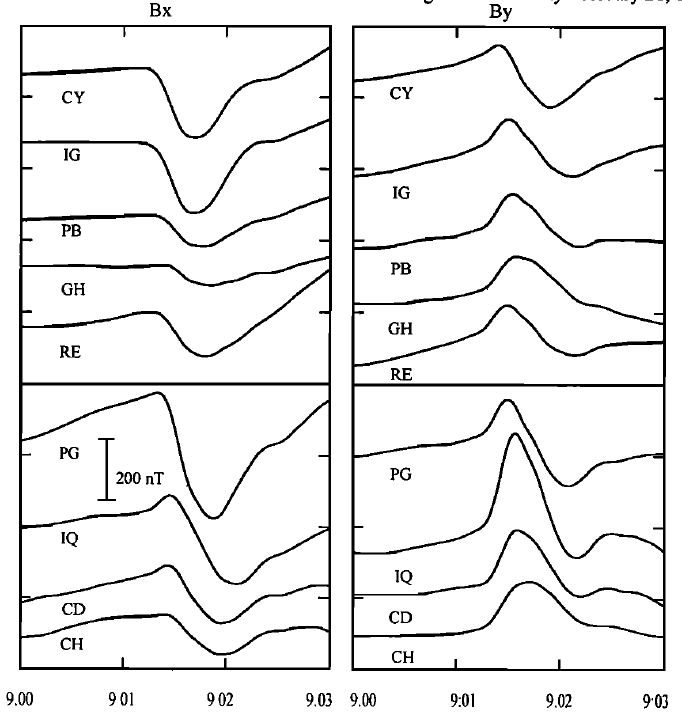 SuperDARN observations
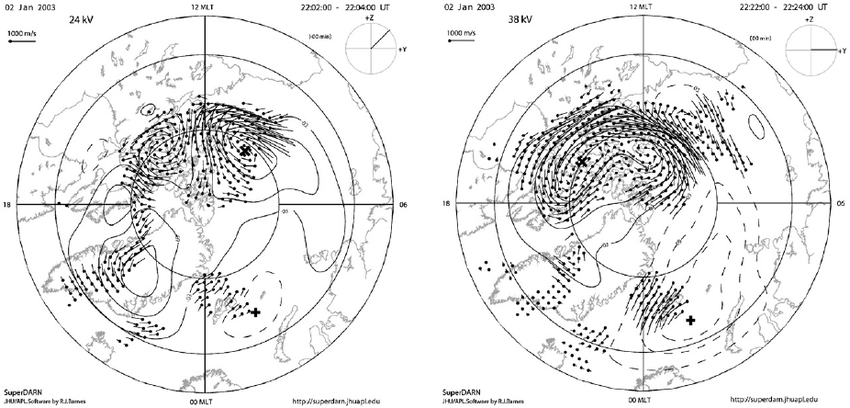 Engebretson et al., 1999
Travelling convection vortices (TCVs)
Preliminary impulse (PI) and Main impulse (MI) [Araki 1994] following storm sudden commencement (SSC) 
The ionospheric currents paly a role.
SW-dayside-ionosphere
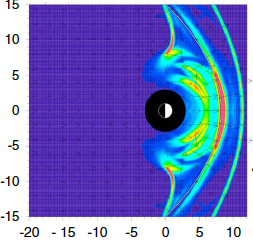 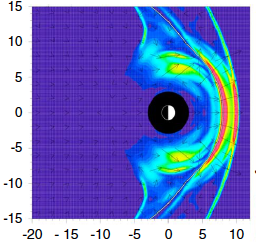 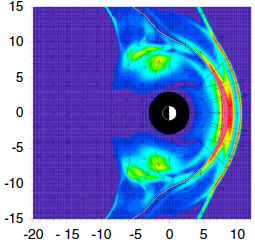 Cause: transient FACs in the ionosphere

Different types of FACs:
PI: FACs connecting to magnetopause current
MI: FACs emerged from the magnetospheric vorticity
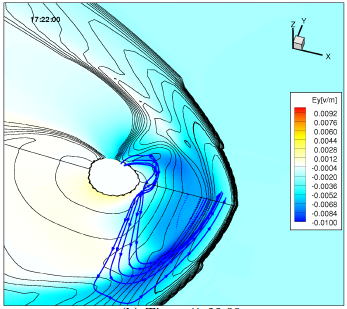 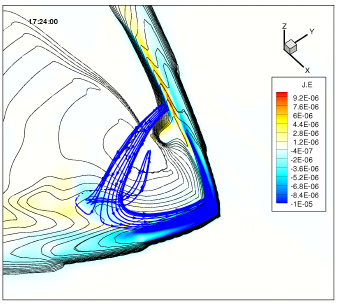 Samsonov et al., 2013
FACs
FACs
Yu et al. 2009
SW-dayside-ionosphere
FACs
R2
Temporal variation of B
Sun
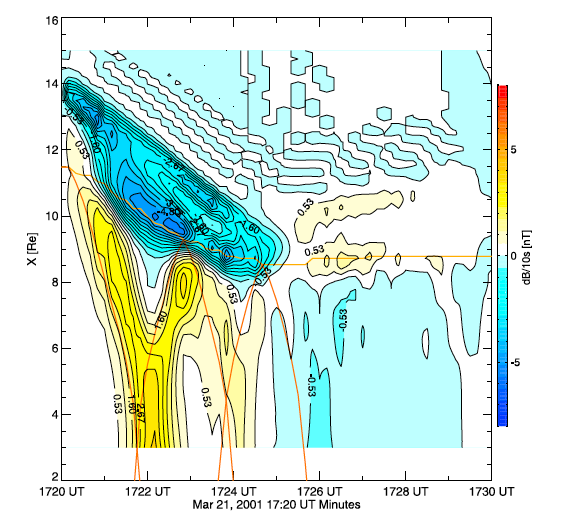 R1
Magnetopause
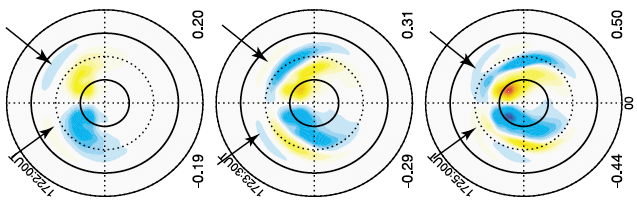 Plasmapause/ionosphere/inner boundary
R2
Earth
SW driven fast-mode waves (f~10 mHz) are bounced between the magnetopause and plasmasphere
Ionospheric dayside FACs alternatively vary in polarity
Time
Yu et al., 2011
Mid-magnetotail-ionosphere
Eastward dB
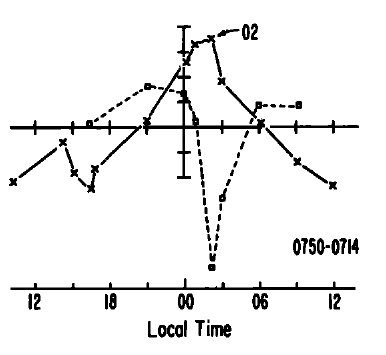 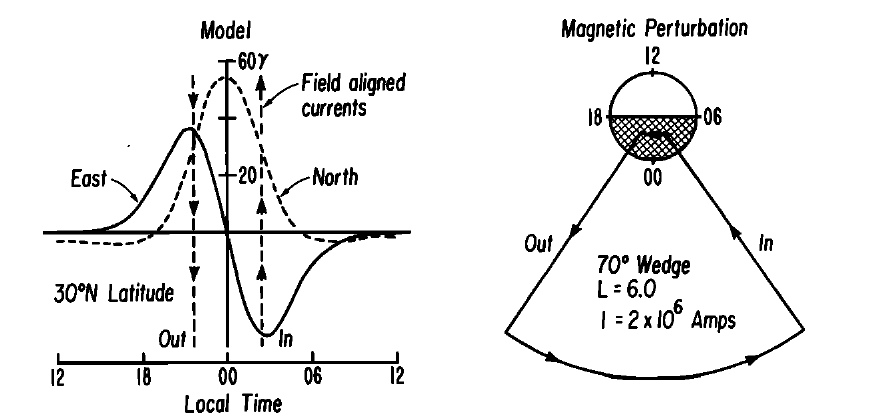 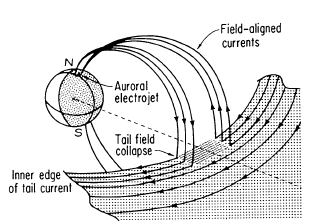 Northward dB
McPherron et al., 1973
Nightside mid-latitude magnetic perturbations:
Northward dB component peaks where Eastward dB component is zero. 
Concept of substorm current wedge (SCW): 
A pair of FACs (region-1 sense), closed by the tail current and by westward electrojet in the ionosphere
Mid-magnetotail-ionosphere
Equatorial plane
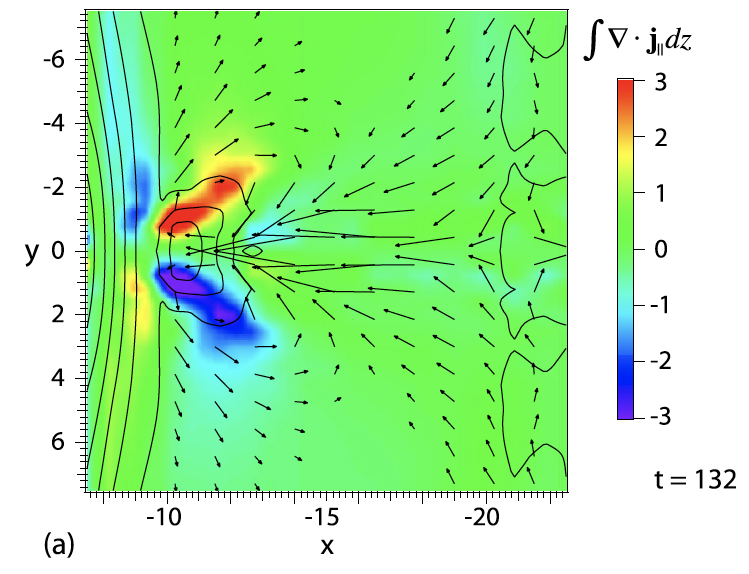 Ionospheric altitude
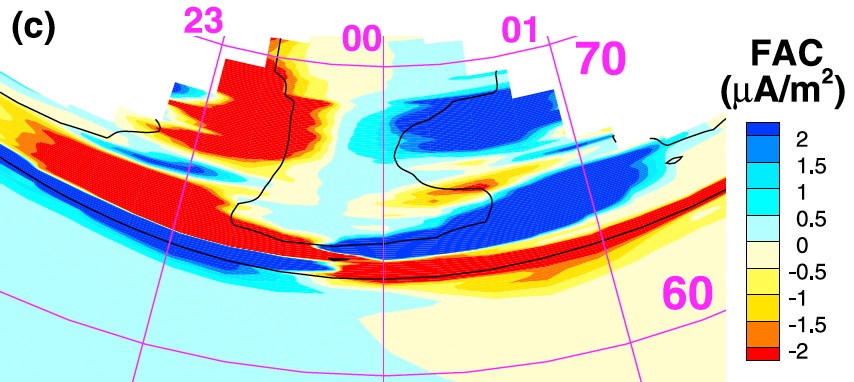 BBFs
R2
R2
Birn et al., 2011
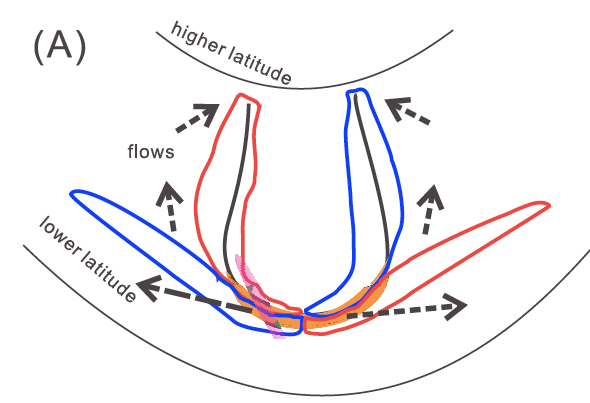 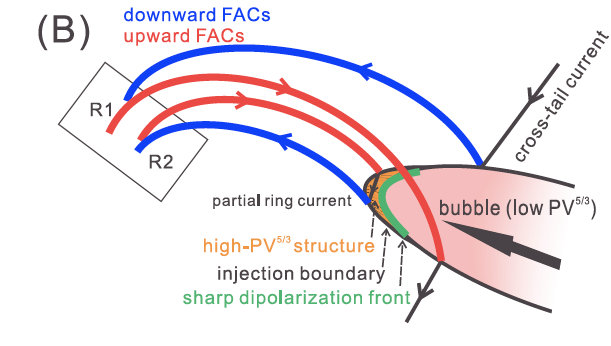 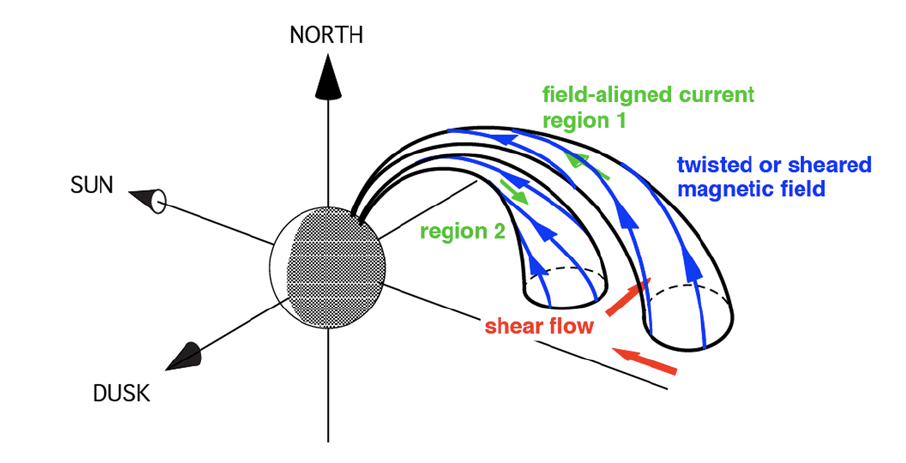 R1
R2
Yang et al. 2012
Birn et al., 2013
Recent simulations explored new pictures of the SCW loops
Region-2 FACs earthward of Region-1 FACs of SCW
Mid-magnetotail-ionosphere
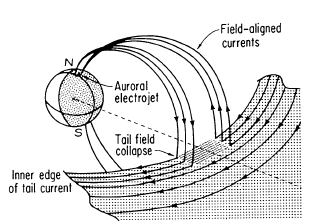 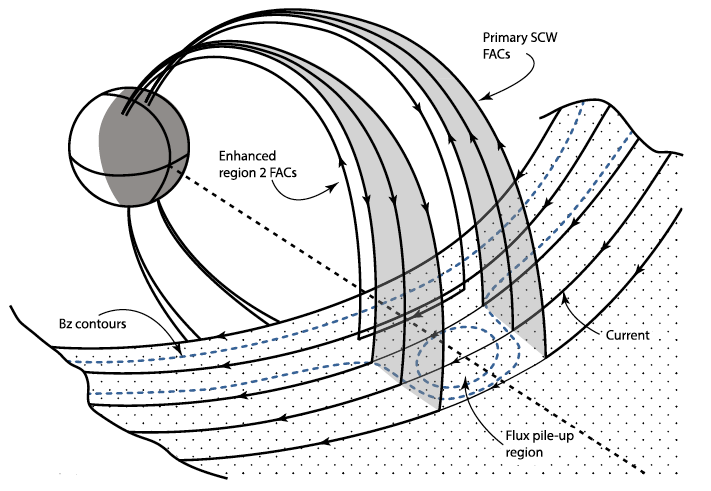 McPherron et al.,1973
Kepko et al., 2015
Update the SCW picture:
Region-2 FACs earthward of Region-1 FACs of SCW
Inner magnetosphere-ionosphere
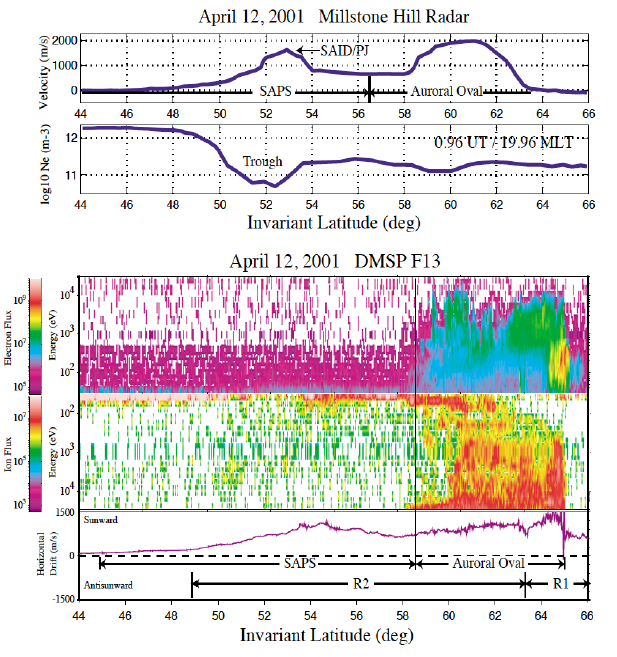 Subauroral polarization streams (SAPS): 
Large westward convection flows equatorward of dusk electron auroral boundary
Large electric field impacts on plasmasphere/ionosphere dynamics

Proposed mechanisms
Large poleward E is required to close the currents following into the low-conductance region［Southwood & Wolf 1987］
Friction, positive feedback
Foster & Burke, 2002
Region 2 current
E
Electron auroral zone
Ion inner edge
After Wolf 2002 GEM tutorial
Inner magnetosphere-ionosphere
Idealized simulations: 
Test the relationship between Region-2 FACs, low conductance, and SAPS
Region-2 FACs
V drift
Conductance
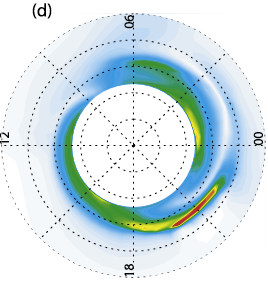 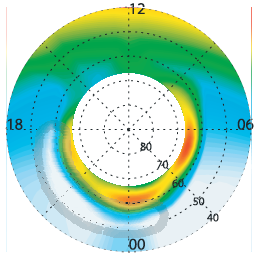 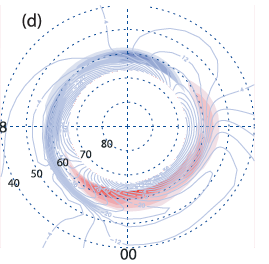 Zheng et al., 2008
Inner magnetosphere-ionosphere
Idealized simulations: 
Test the relationship between Region-2 FACs, low conductance, and SAPS
Real event simulations with state-of-the-art models: 
Flow speed weaker than observations 
Two-channel flow profile not prominent
Location missed
BATS-R-US + RAMSCB
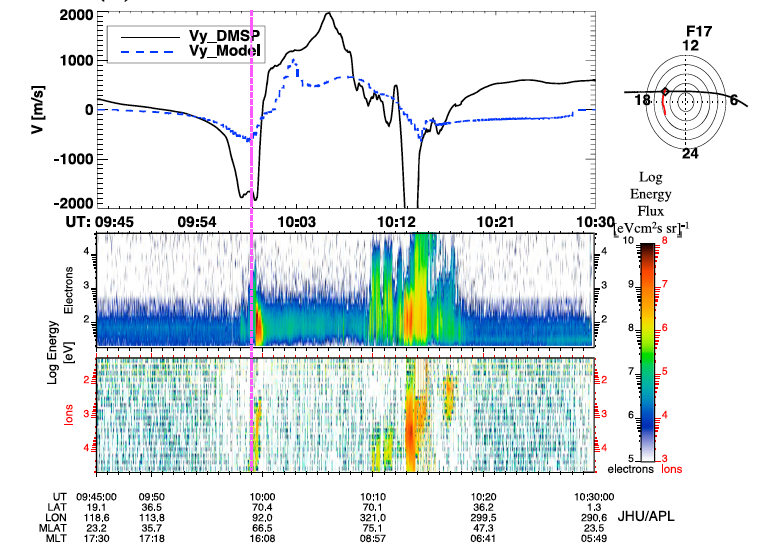 model
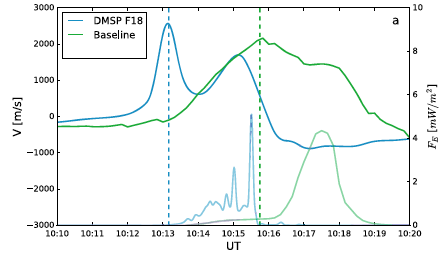 data
LFM+RCM
After Wiltberger et al. 2017
Yu et al., 2015
Summary part 1
Capability: 
Capable of modeling many coupling processes in the MI system
Revealing underlying relationships within the coupled system 
Issues: 
Improvements are still required

What needs improvement?
Outline
Introduction 
Recent advances in modeling and understanding the electrodynamics of MI coupling
 Dayside magnetosphere –ionosphere
 Magnetotail –ionosphere 
 Inner magnetosphere –ionosphere 		
Challenges 
 Conductance – feedback effects
Summary
Challenges
Particle precipitation
Solar radiation
ionosphere
Challenge: Conductance 
one critical element that determines and controls the MI interactions
 feedback effects 
 towards self-consistency

 Then how?
conductance
Ionospheric electric field
FACs
magnetospheric plasma transport,
wave excitation, particle scattering
Impact of conductance: convection asymmetry
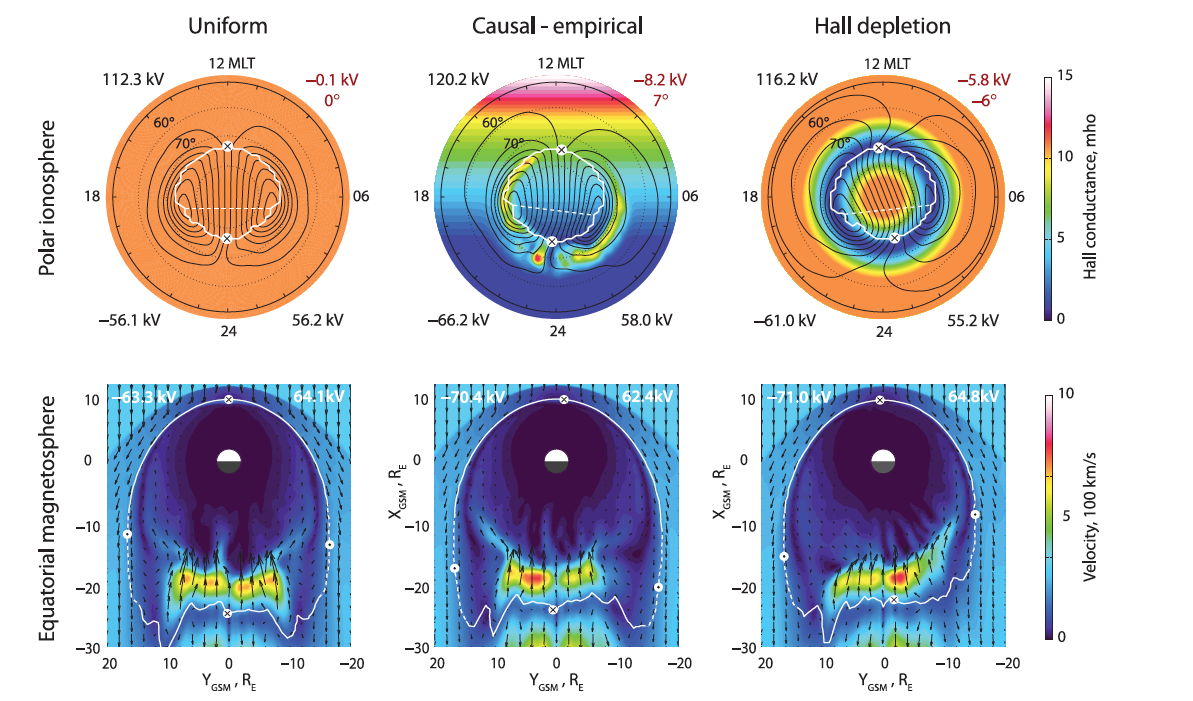 Lotko et al., 2014
Asymmetric magnetotail convection in response to a more realistic conductance
May impact on the ionospheric footprint of field-aligned currents, and the entire current closure
Impact of conductance: MP/BS location/shape
Smaller Σ
Larger Σ
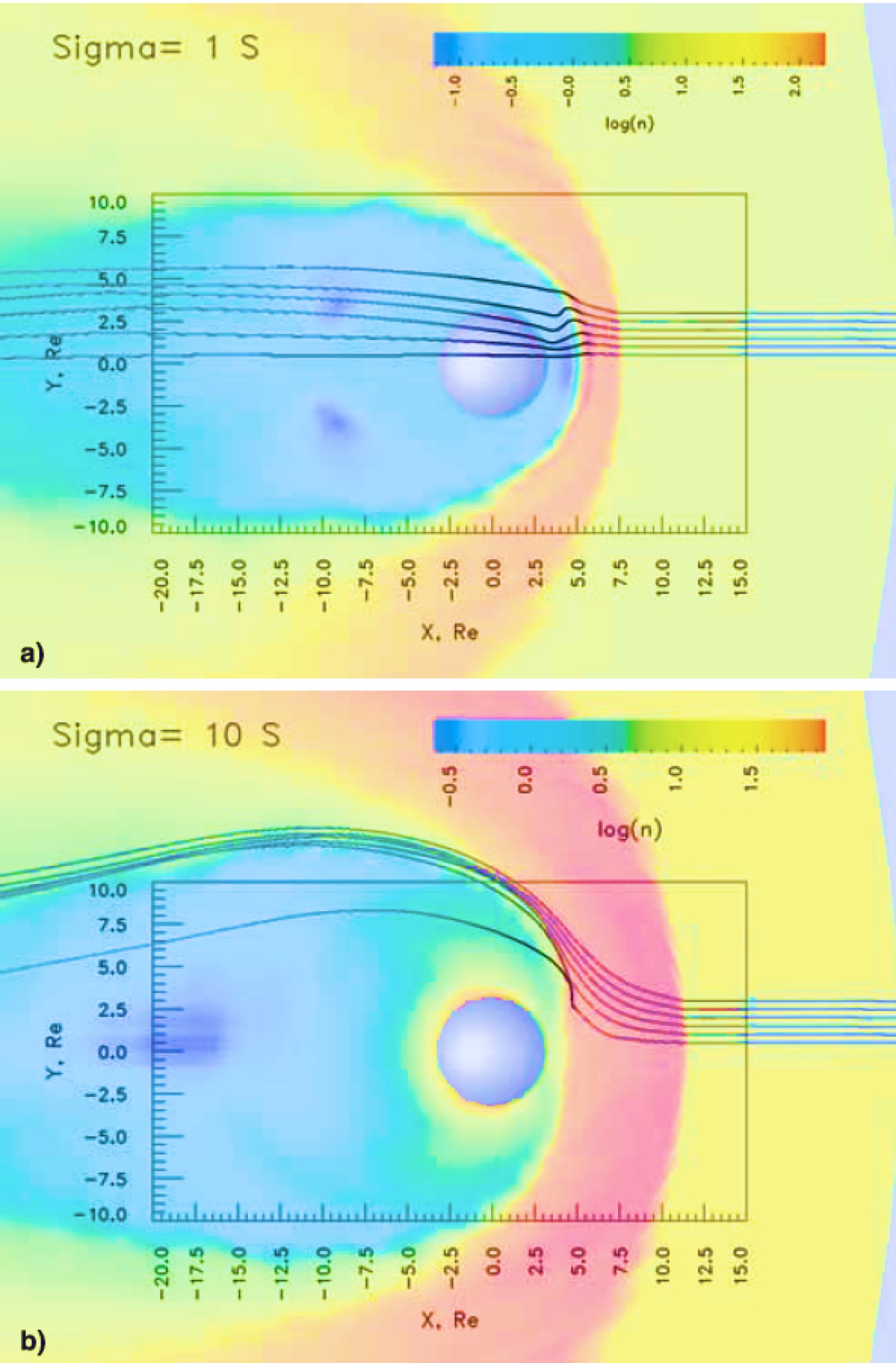 Merkin et al., 2005
The shape and location of both magnetopause and bow shock depend on the ionospheric conductance
Influence the dayside MI coupling
Impact of conductance: flow channels/Pi2
Σp=6S
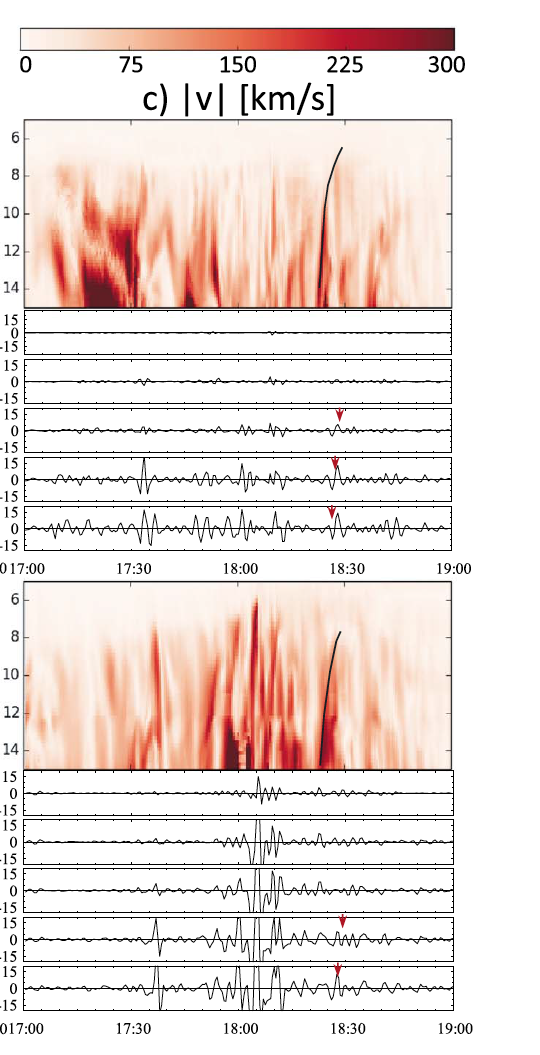 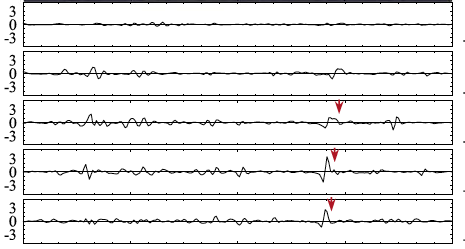 UCLA model

Larger Σ
0
L
Σp=20S
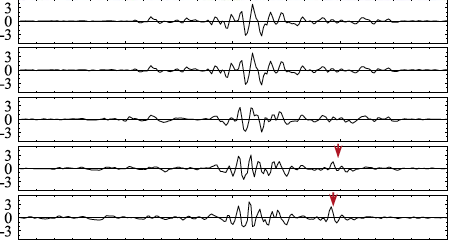 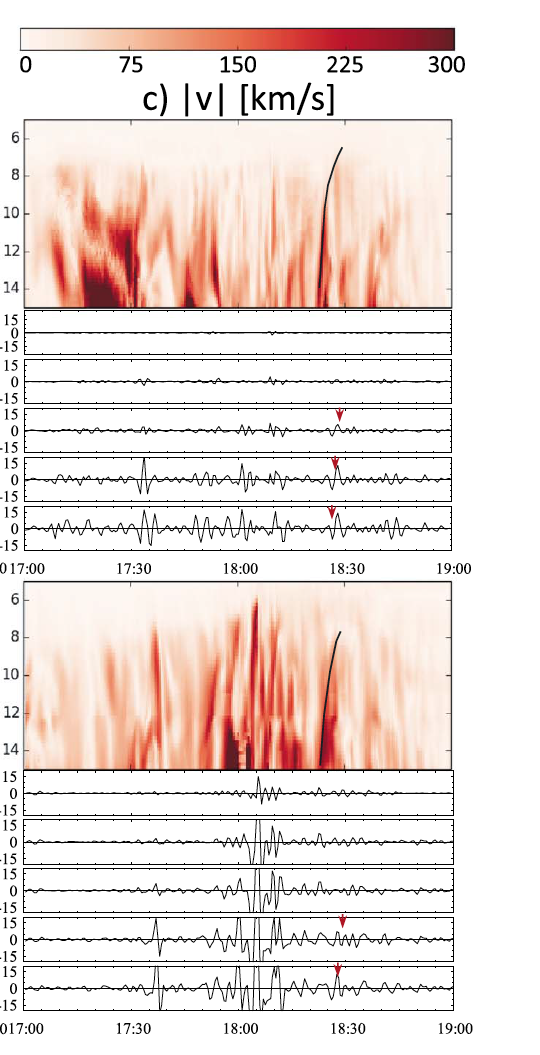 LFM model

Smaller Σ
L
0
The depth of the earthward-moving fast flows                highly depends on the conductance
Smaller conductance results in deeper penetration of flow channels, and more perturbations (such as Pi2 pulsations)
Ream et al, 2015
Impact of conductance:magnetic perturbations
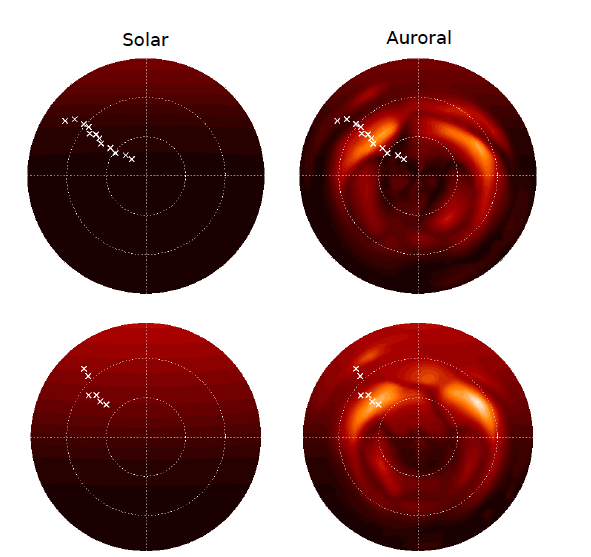 North
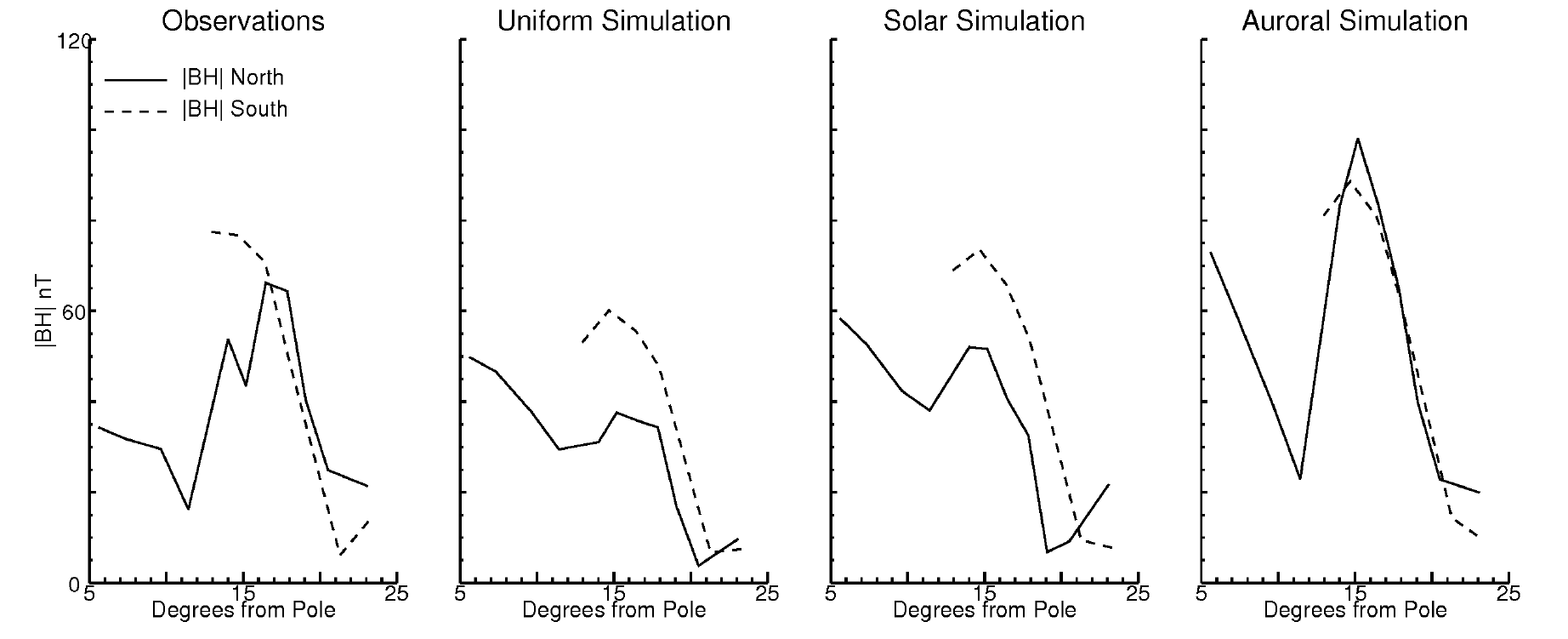 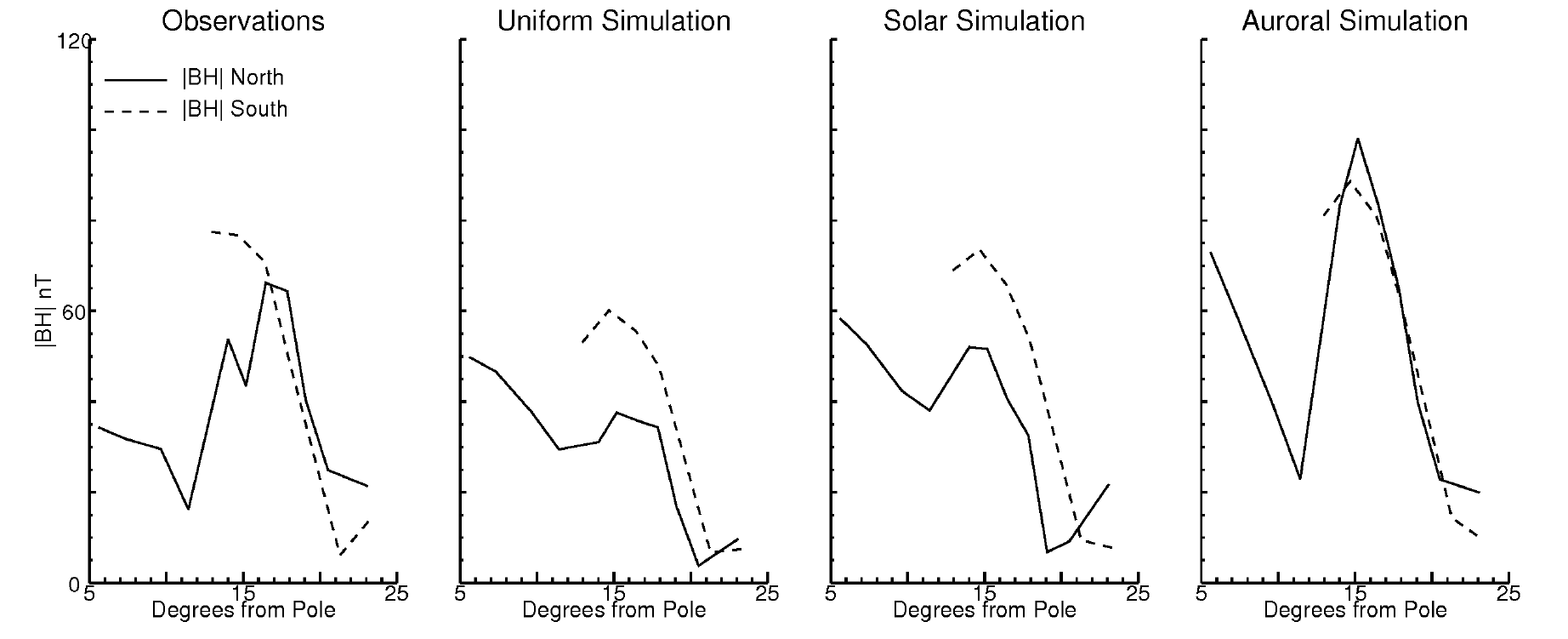 South
Hartinger et al. 2017
Auroral conductance reduces the effect of the asymmetry between the southern/northern hemispheres during solstice, changing the magnetic perturbations on ground.
Challenges: specification of conductance
Particle precipitation
Solar radiation
These examples demonstrate the dependence of the MI system on the specification of conductance
A reliable conductance is needed in models
Two main sources
Ionosphere
conductance
To specify the aurora conductance:
Empirical formula: Robinson
Transport code: GLOW, B3c
Global IT model: CTIPe, TIEGCM,GITM

  Particle precipitation is the input!

To specify the precipitation:
MHD parameterization
Kinetic calculation
Ionospheric electric field
FACs
magnetospheric plasma transport,
wave excitation, particle scattering
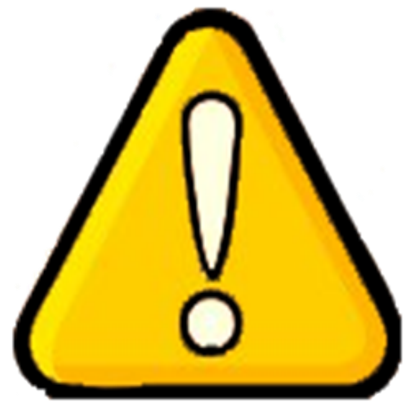 Precipitation for the conductance model
MHD parameterization of precipitation
e.g., LFM electron precipitation model

Based on adiabatic kinetic theory,                     given the source region electron              distribution
Diffuse and discrete precipitation
MHD parameters (T, Ne)
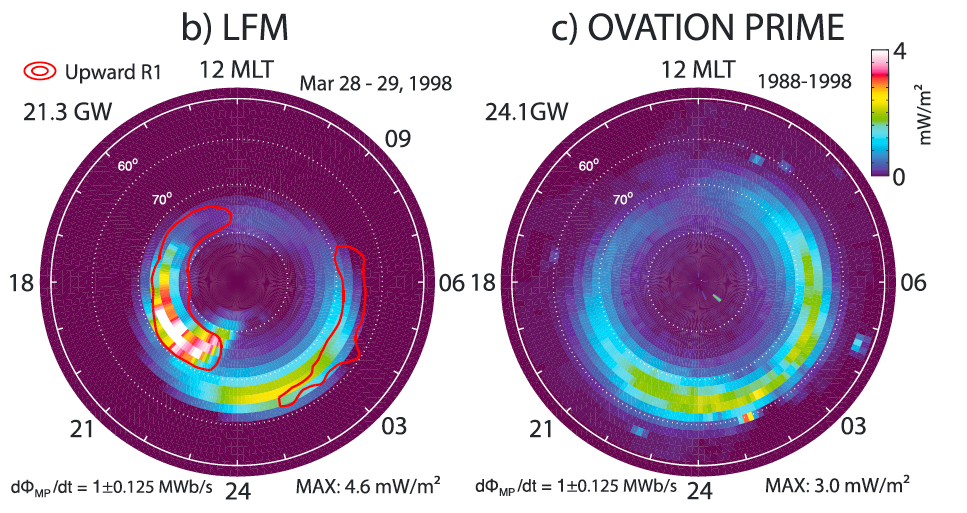 conductance
Empirical Robinson formulism
Precipitation number/energy flux
After Zhang et al., 2015
Precipitation for the conductance model
Hall
Kinetic calculation of precipitation
Ring current dynamics
Diffusive precipitation
“lifetime” approach
e.g., RCM-E
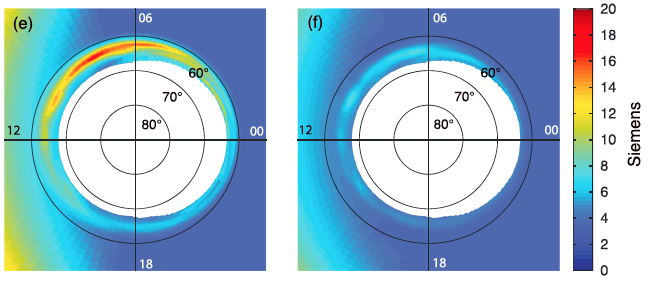 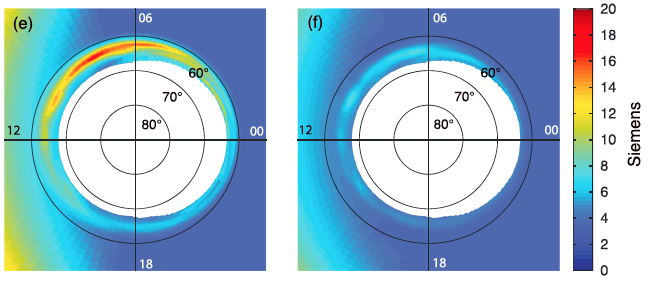 Wave-induced precipitation
Pedersen
Empirical Robinson formula
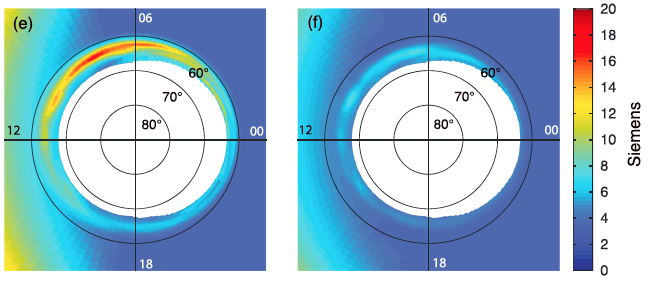 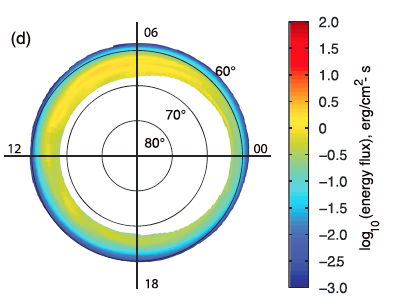 Electron loss due to wave particle interaction
FE
Chen, et al, 2016
Chen, et al., 2015
conductance
Precipitation for the conductance model
Kinetic calculation of precipitation
Ring current dynamics
Diffusive precipitation
“lifetime” approach
e.g., HEIDI
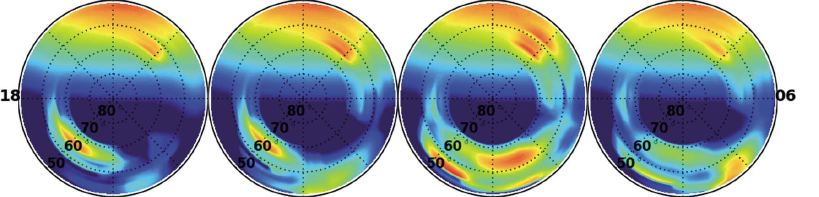 Wave-induced precipitation
Empirical Robinson formula
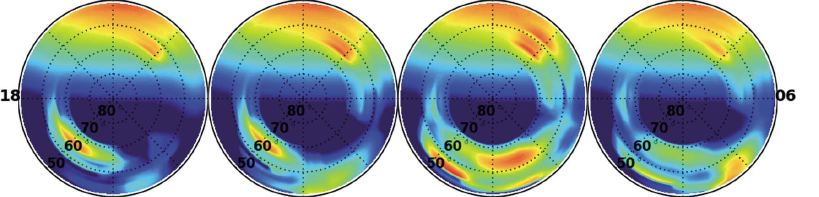 Electron loss due to wave particle interaction
FE
Perlongo et al., 2017
Vary maximum electron lifetime 
Affect auroral Σ and electric field
conductance
Precipitation for the conductance model
POES
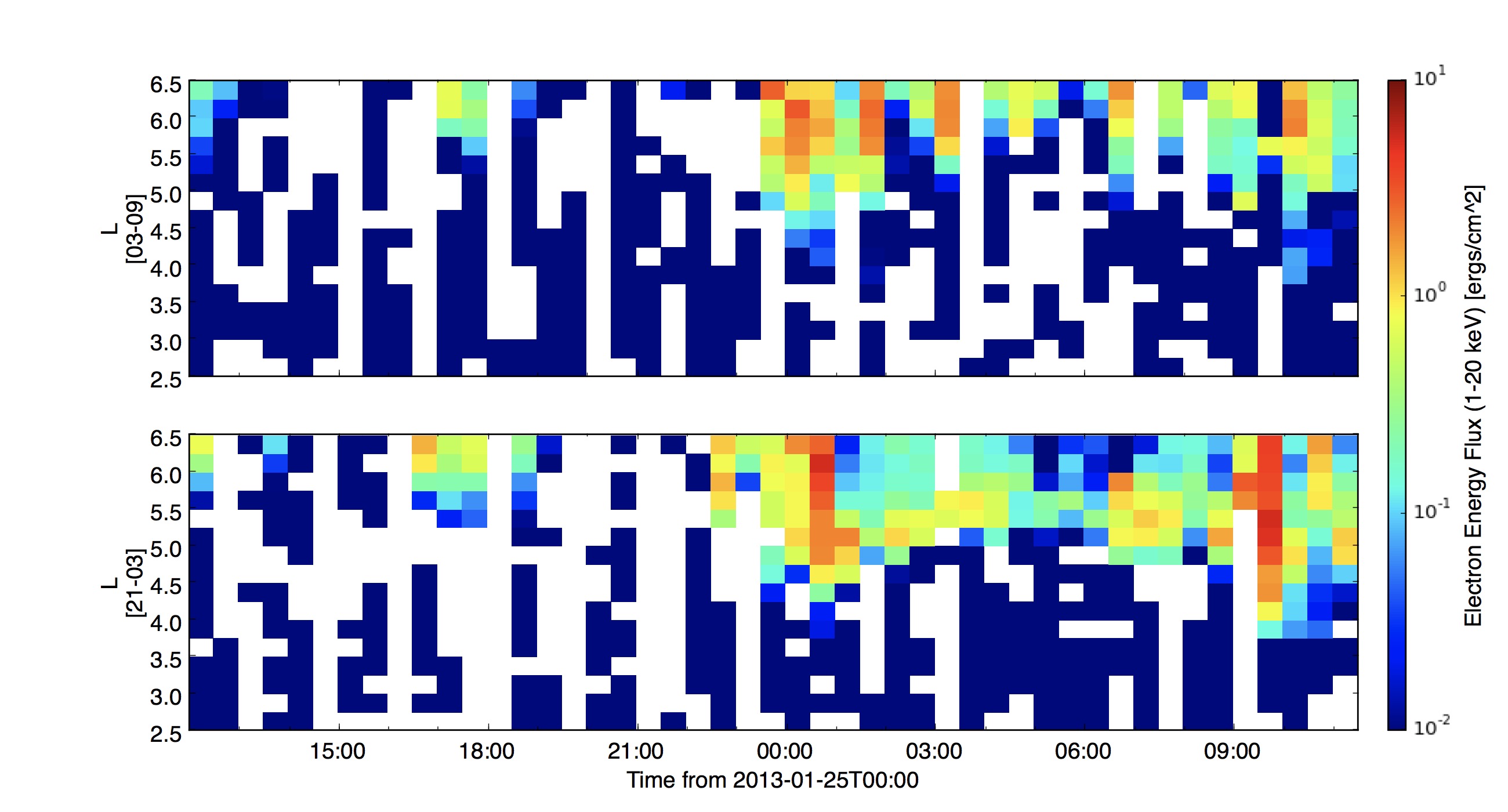 Kinetic calculation of precipitation
Ring current dynamics
Diffusive precipitation
“lifetime” approach 
               vs.    
“diffusion coefficient” approach
e.g., RAM-SCB
The latter agrees better with   
   POES-observed precipitation.
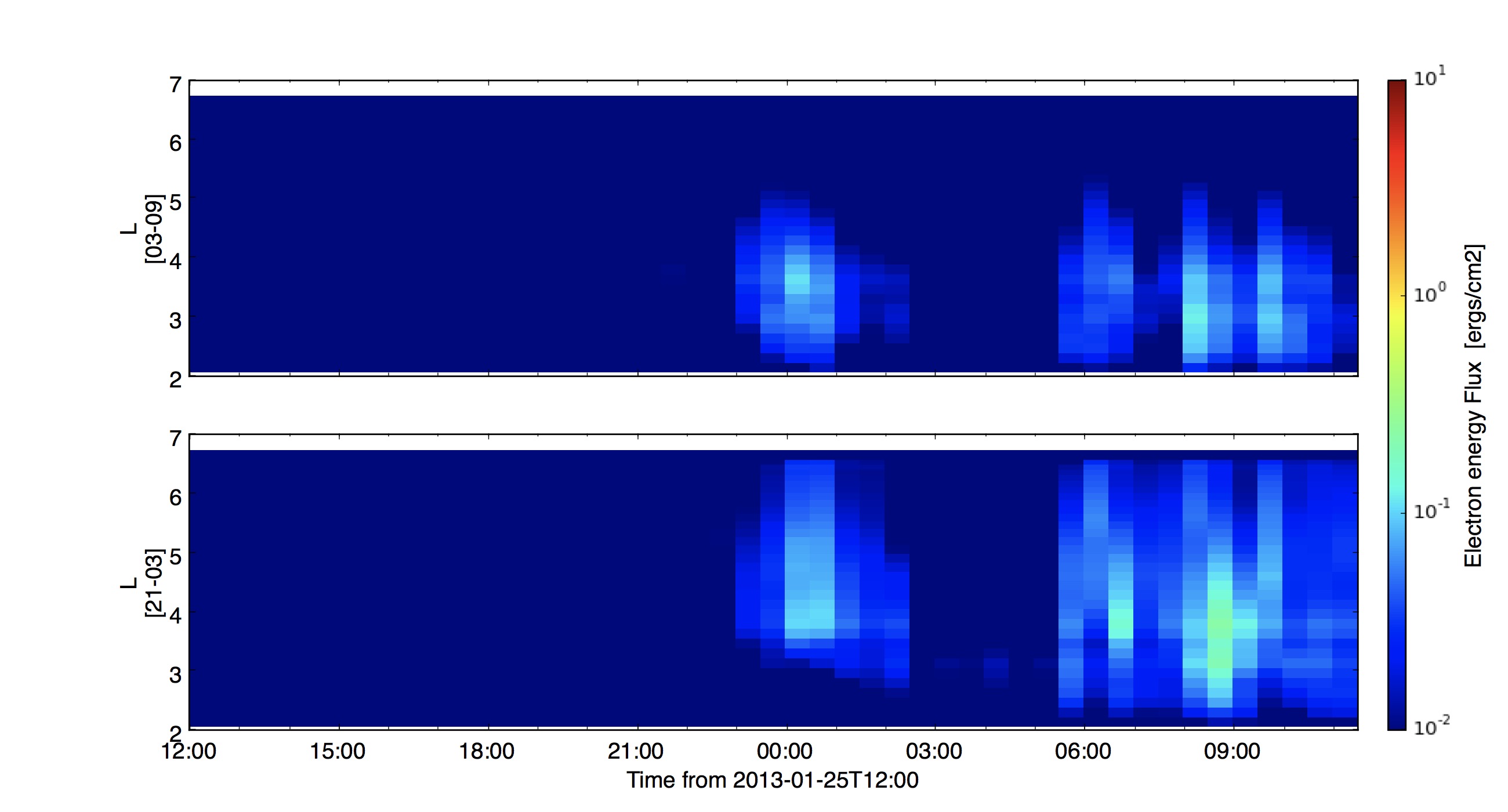 Model:
Lifetime
method
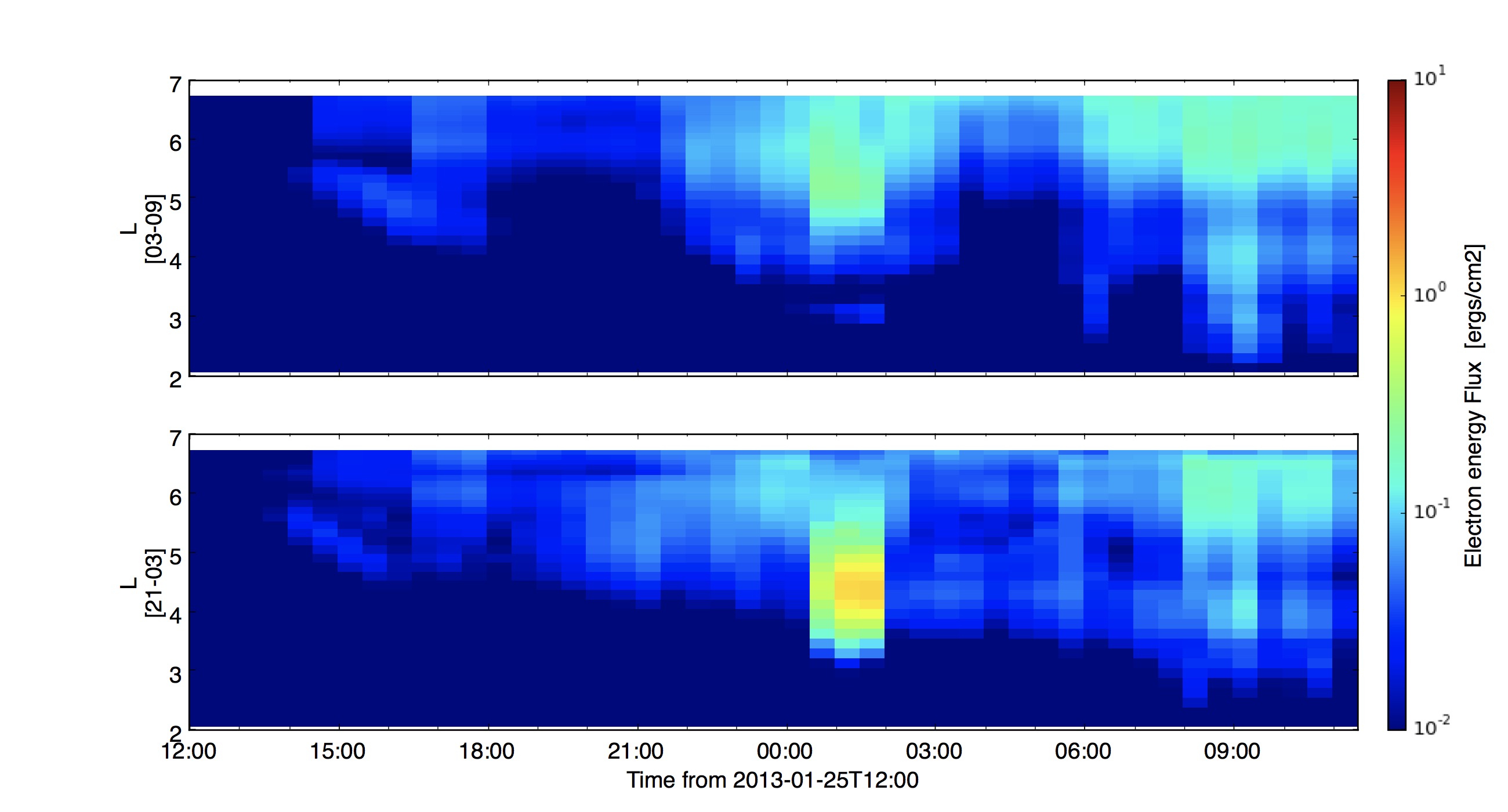 Model: 
Diffusion
method
Yu et al., 2016
Electron lifetime τ(E)
Diffusion coefficient Dαα(E, α)
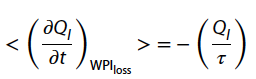 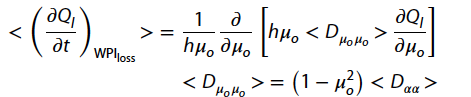 Precipitation for the conductance model
Kinetic calculation of precipitation
“diffusion coefficient” approach
e.g., RAM-SCB
SAPS flow speed close to observations
Double-channel flow profile captured
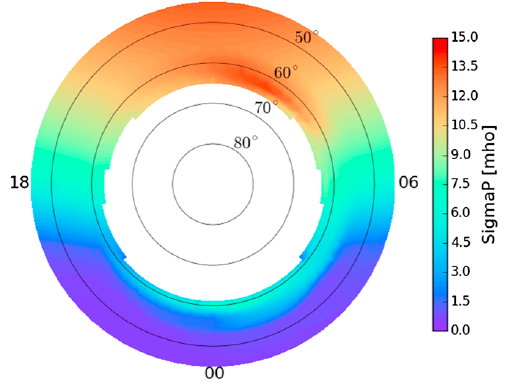 Wave-induced precipitation
Σp
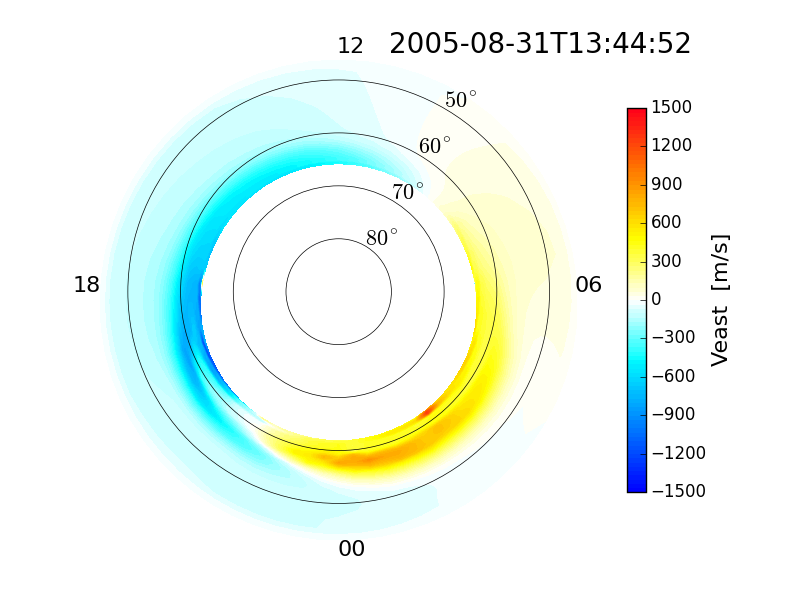 Empirical Robinson formula
V drift
2-channel
Yu et al, 2017
Drift velocity comparison
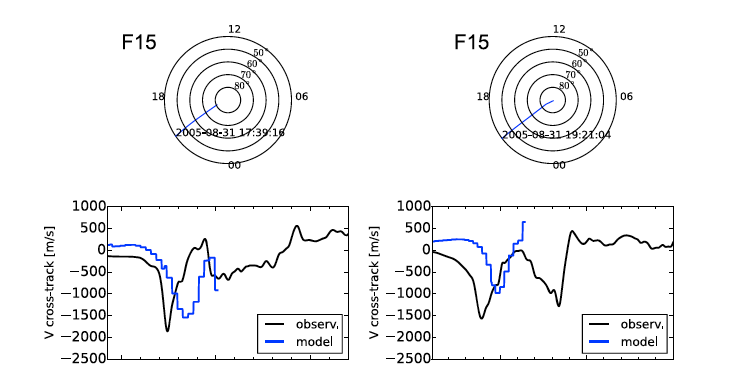 conductance
More accurate calcualtion of conductance
Replacing Robinson formula
MHD/Kinetic model + transport code 
RCM-E + B3c 
Conductance lower than Robinson’s



 MHD/kinetic model + global IT model
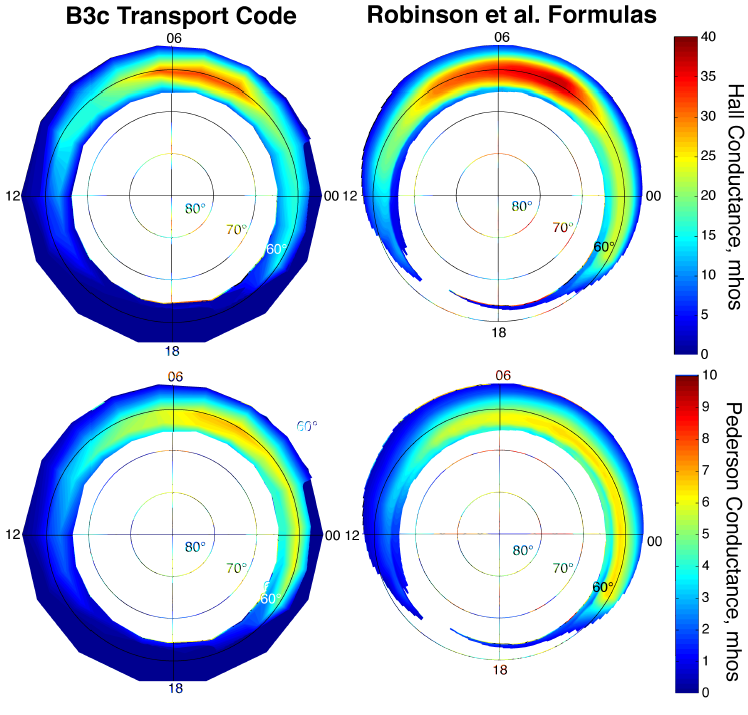 Chen, et al, 2016
More accurate calcualtion of conductance
Robinson formula
GLOW-calculated
Replacing Robinson formula 
MHD/Kinetic model + transport code 
RCM-E + B3c 
Conductance lower than Robinson’s
RAM-SCB + GLOW
Conductance lower than Robinson’s
 MHD/kinetic model + global IT model
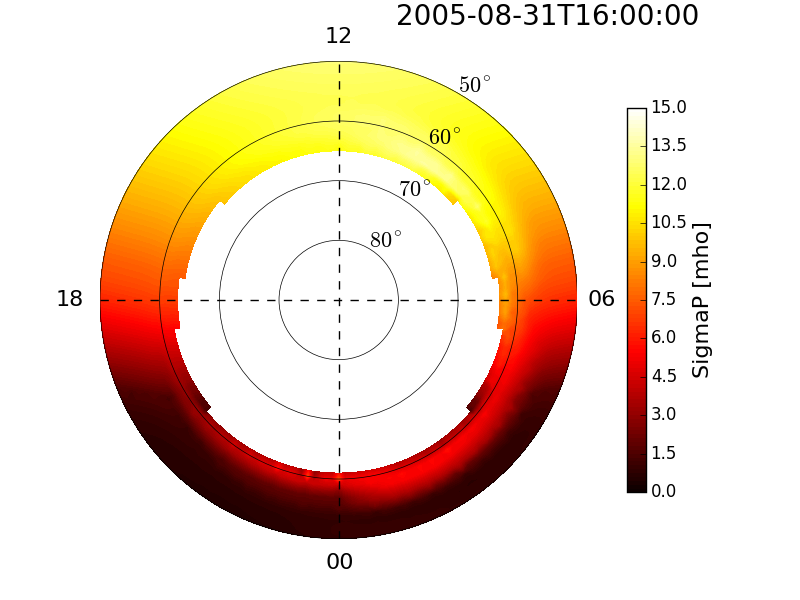 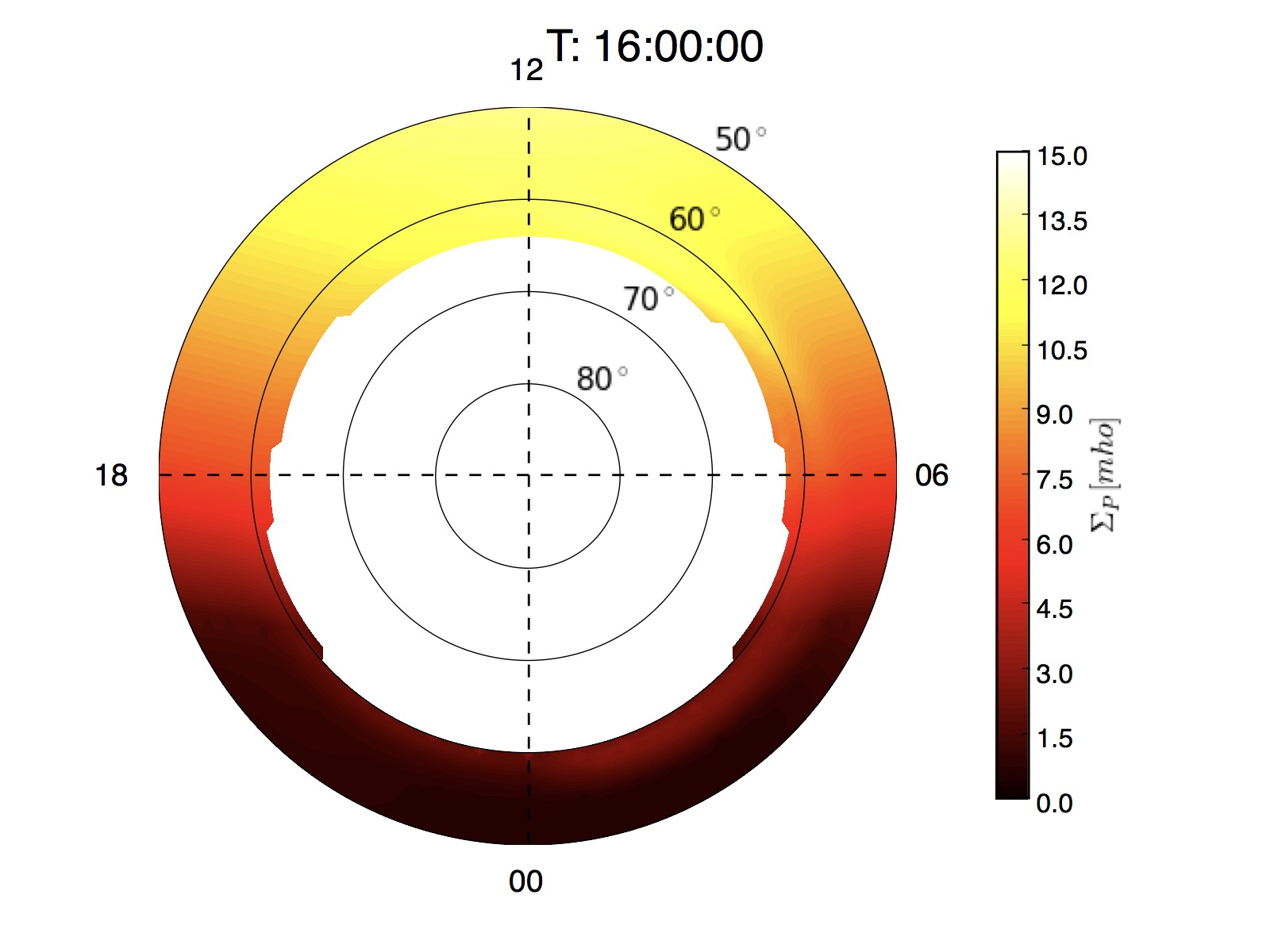 Pedersen
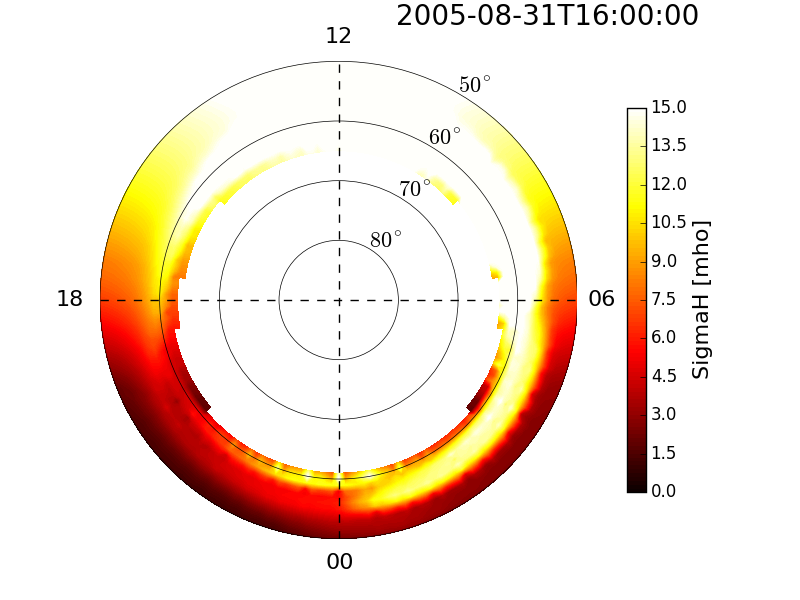 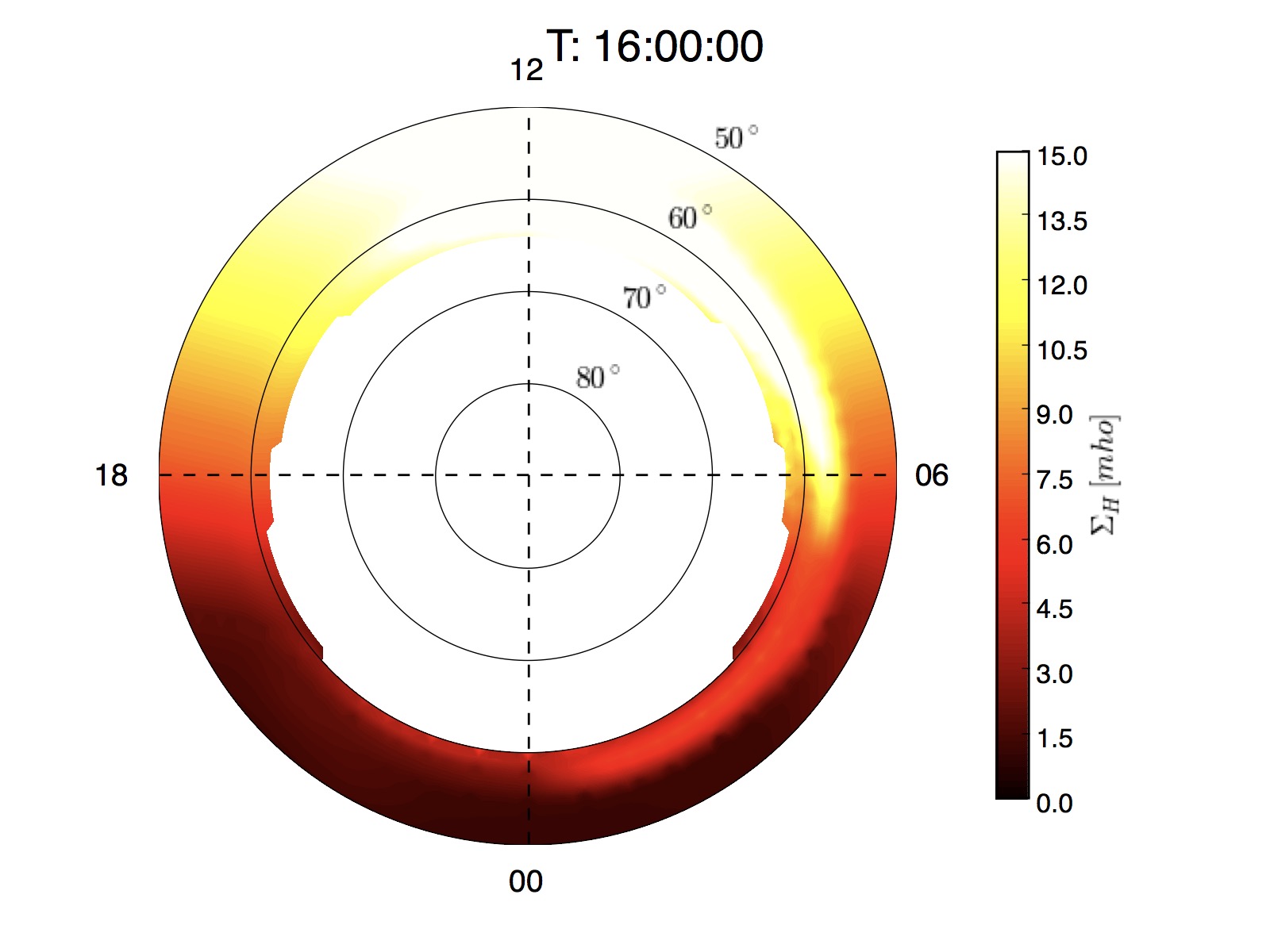 Hall
More accurate calcualtion of conductance
Diffusive  FE
Replacing Robinson formula
MHD/Kinetic model + transport code 
RCM-E + B3c 
Conductance lower than Robinson’s
RAM-SCB + GLOW
Conductance lower than Robinson’s
 MHD/kinetic model + global IT model 
OpenGGCM + RCM + CTIM
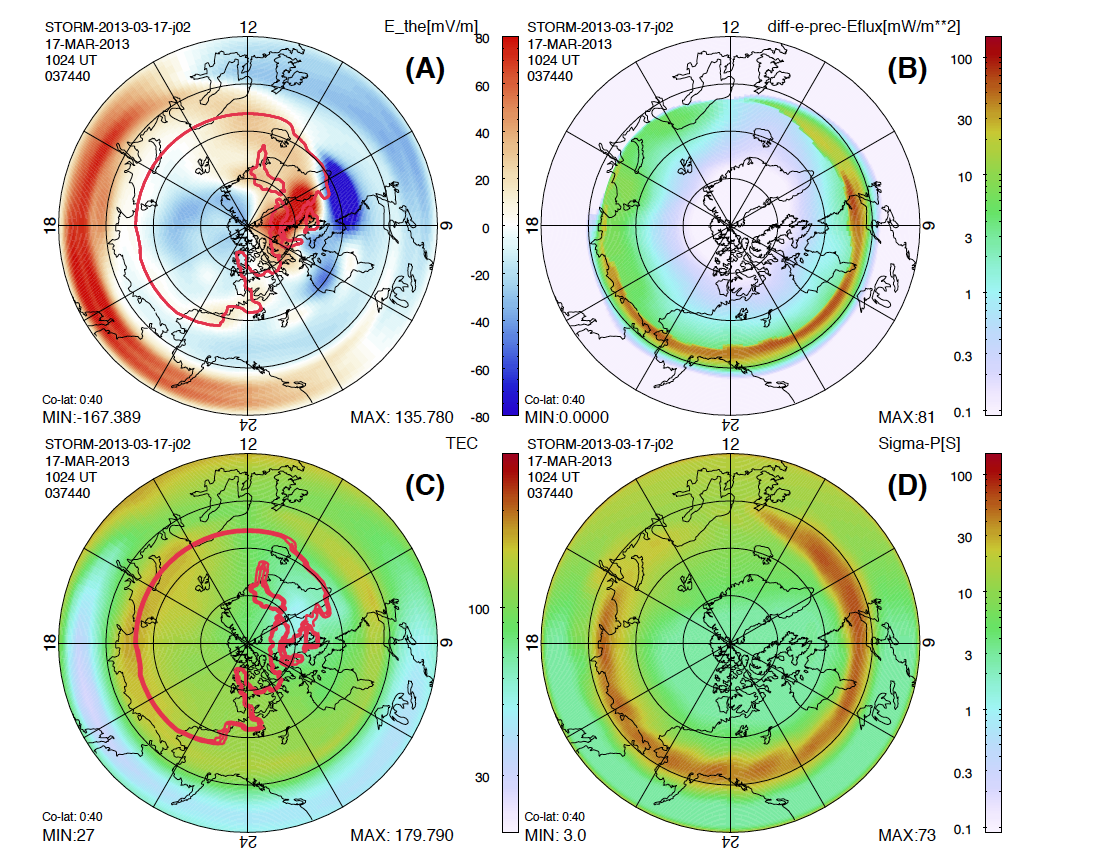 Wave-induced precipitation
Transport code/IT model
Σp
Raeder et al, 2016
Low Σ
Density trough
conductance
Challenges: specification of conductance
The goal is to more self-consistently                                          include more physics within the MIT                                           system
To obtain a more accurate                                               conductance
Ionosphere-thermosphere physics
Empirical  transport code  3D global model
Magnetospheric precipitation
MHD parameterization  physics-based kinetic method (electrons)
Challenges: specification of conductance
The goal is to more self-consistently include more physics within the MIT system
To obtain a more accurate conductance
Ionosphere-thermosphere physics
New: electrojet turbulence (ET)
Magnetospheric precipitation
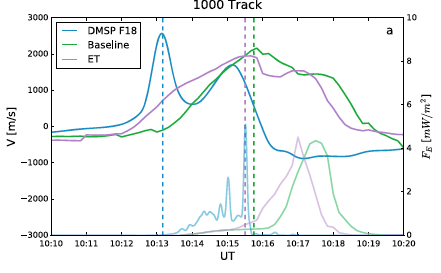 ET included
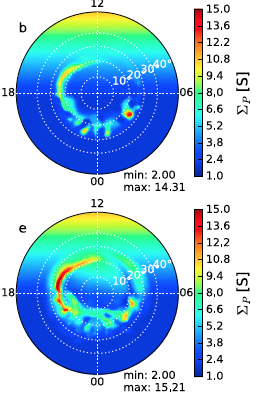 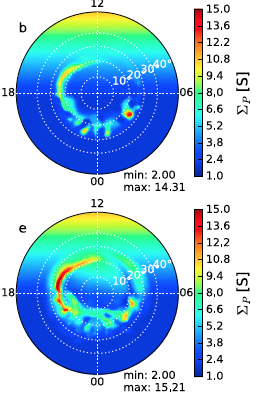 data
density trough
LFM+RCM
With ET
W/O ET
Wiltberger et al., 2017
Challenges: specification of conductance
Ion
Electron
Ion trend
Electron trend
The goal is to more self-consistently include more physics within the MIT system
To obtain a more accurate conductance
Ionosphere-thermosphere physics
New: electrojet turbulence (ET)
Magnetospheric precipitation
New: ion precipitation


Other related physics too!
Gap region physics
Parallel electric field
…
Ion Contribution to 
the Pederson Conductance
~ 30%
Yang et al., 2017
Challenges: Impact of “gap” region physics
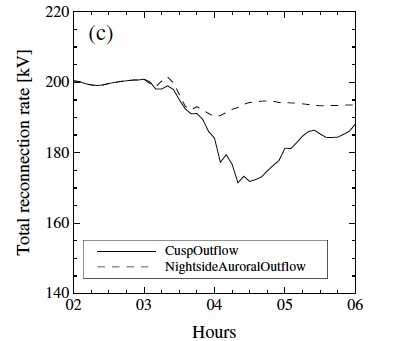 outflow starts
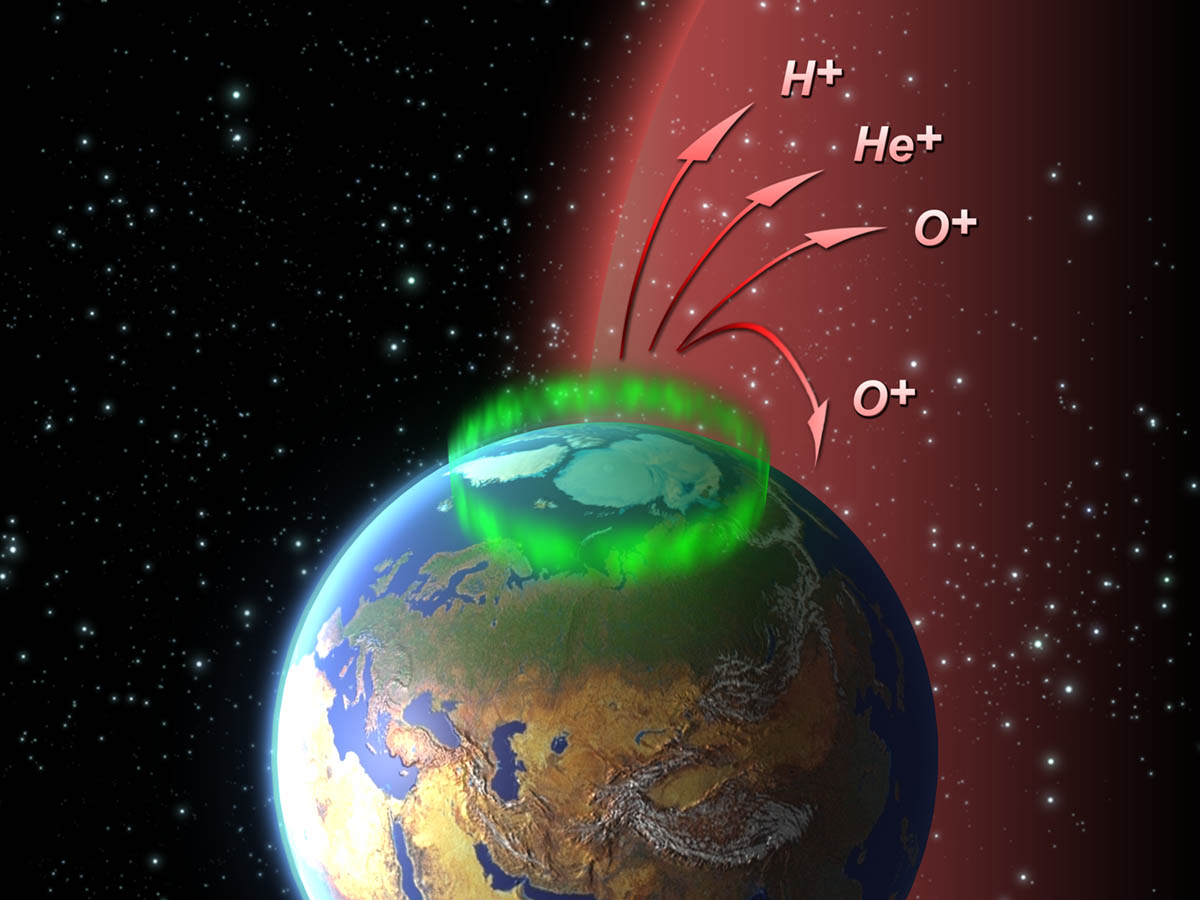 Ionoshperic outflow -- bring in more complexity
A rich variety of physics exist in this region: acceleration, dissipation, outflow
With O+ outflow, impacts include:
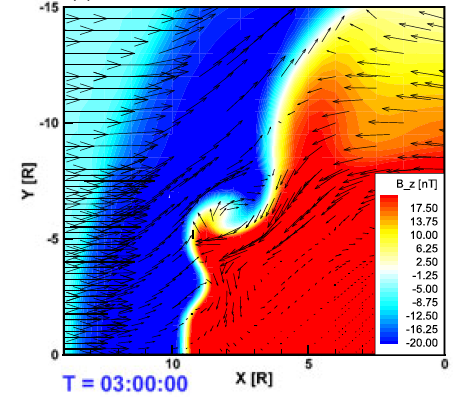 With a large outflow density
Magnetic reconnection rate reduced
Kelvin-Helmholtz instability triggered
Ring current energy density enhanced
Sawteeth oscillation induced
Tail dynamics altered 
and many more…
Yu & Ridley, 2013a
Yu & Ridley, 2013b
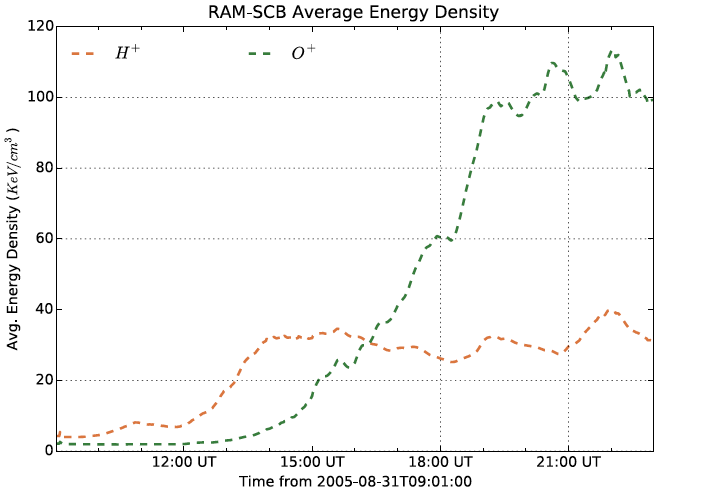 Ring current energy density
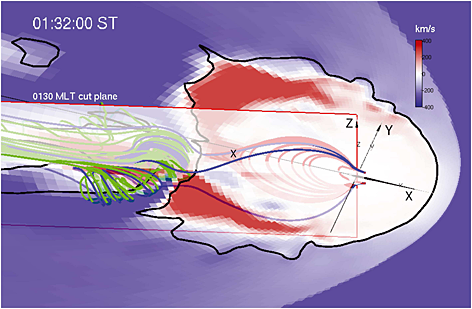 O+ included
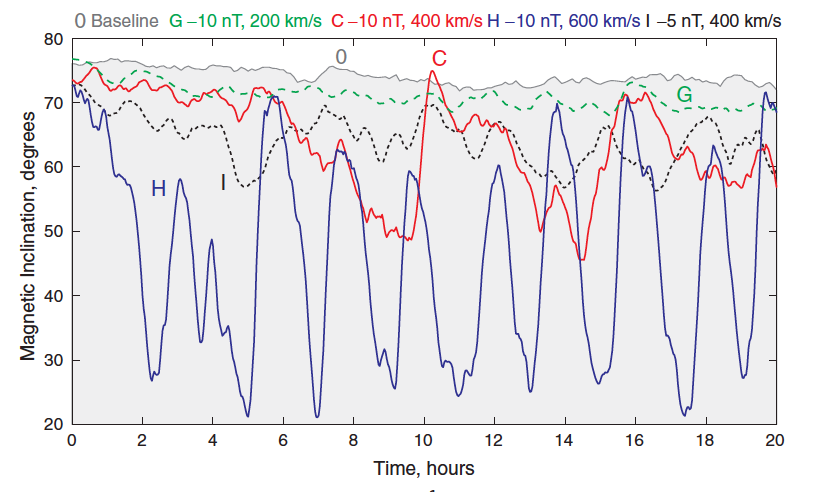 Welling et al., 2015
Zhang et al., 2016
Bramble et al., 2011
Challenges: Impact of parallel electric field
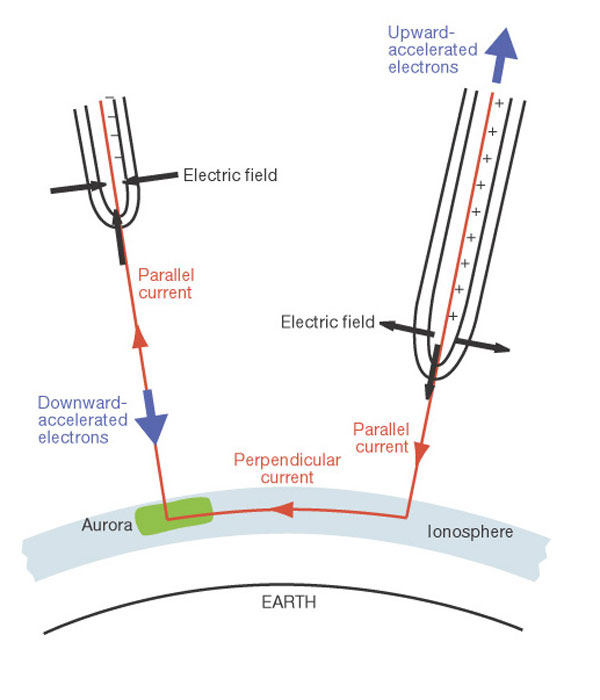 Parallel electric field -- been ignored in coupled models
Largest in regions with upward FACs; Ambipolar, nonlinear process; Below a few Re; Dissipative collisionless effect
With potential drop included, for the first time, in global LFM simulations
CPCP is lowered
Exhaust velocity is enhanced
Tail X-line closer to Earth
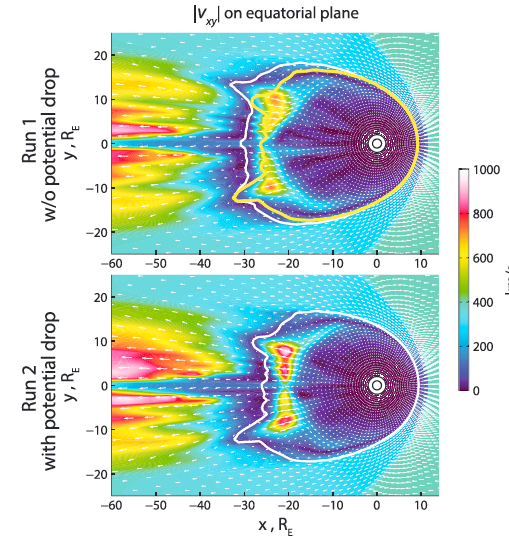 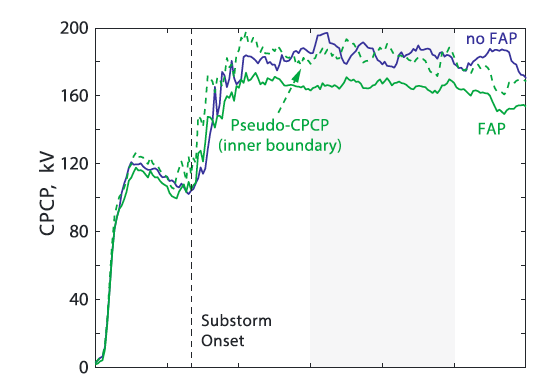 With E||
Xi, Lotko, et al., 2016
Summary part 2
Challenges in improving the conductance and 
modeling the MI system:








			
			And many other aspects …
A thin current sheet layer
low altitude
3D ionosphere/thermosphere
Empty “gap” region
A rich variety of physics
Equipotential B field lines
Parallel E field
Inner magnetosphere
Microphysics wave-particle interactions
high altitude
Summary
Magnetosphere-ionosphere system is a fully coupled, complicated,dynamic system, which requires a self-consistent treatment in the models.

Great progresses have been achieved in the modeling and understanding of the MI coupled system in various areas.
Dayside-magnetosphere-ionosphere
Magnetotail-ionosphere
Inner magnetosphere-ionosphere

To fulfill the link of self-consistency within the models is a big challenge. It’s not a small, short-term project, but a community-wide, long-term project! 
3D ionosphere-thermosphere model
“Gap” region physics
Magnetospheric physics
Thank you!
Yiqun Yu
yiqunyu17@gmail.com
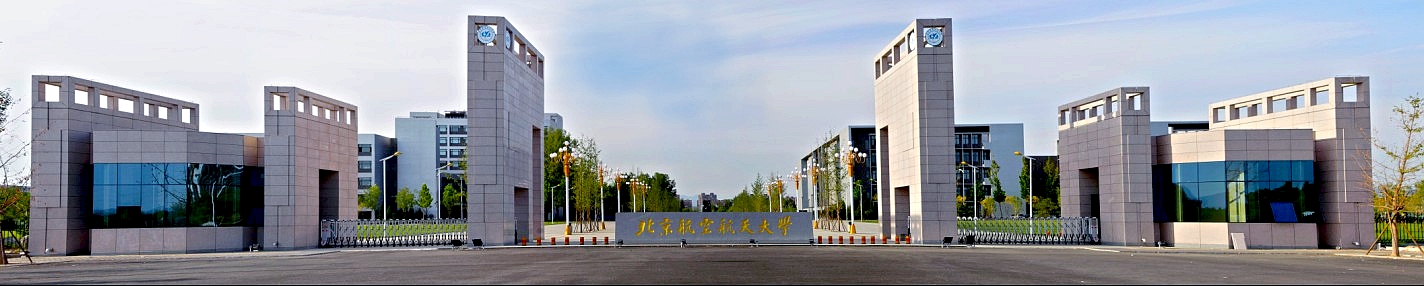 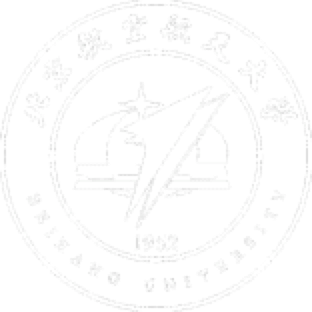 Beihang University
References
Araki, T.: A Physical Model of the Geomagnetic Sudden Com- mencement, in: Solar Wind Sources of Magnetospheric Ultra- Low-Frequency Waves, edited by: Engebretson, M. J., Takahashi, K., and Scholer, M., p. 183, 1994
Birn, J., R. Nakamura, E. V. Panov, and M. Hesse (2011), Bursty bulk flows and dipolarization in MHD simulations of magnetotail reconnection, J. Geophys. Res., 116, A01210, doi:10.1029/2010JA016083.1.
Birn, J., andM. Hesse (2013), The substorm current wedge in MHD simulations, J. Geophys. Res. Space Physics, 118, 3364–3376, doi:10.1002/jgra.50187.
Brambles, O. J., W. Lotko, B. Zhang, M. Wiltberger, J. Lyon, and R. J. Strangeway (2011), Magnetosphere Sawtooth Oscillations Induced by Ionospheric Outflow, Sci., 332, doi:10.1126/science.1202869.
Engebretson et al. (1999) A multipoint determination of the propagation velocity of a sudden commencement across the polar ionosphere, J. Geophys. Res. Space Physics, 104, 433-451, doi:10.1029/1999JA900237.
Chen, M., (2016) Efforts to improve modeling of ionospheric conductance and inner magnetospheric electric fields in the Rice Convection Model Equilibrium (RCM-E), presentation in the Metrics and Validation FG/Conductance challenge, mini GEM, 2016
Foster, J. C., and W. J. Burke (2002), SAPS: A new categorization for sub-auroral electric fields, Eos Trans. AGU, 83(36), 393–394, doi:10.1029/2002EO000289.
Fujita, S., H. Yamagishi, K. T. Murata, M. Den, and T. Tanaka (2012), A numerical simulation of a negative solar wind impulse: Revisited, J. Geophys. Res., 117, A09219, doi:10.1029/2012JA017526.
Hartinger, M,  et al. (2017),  Associating ground magnetometer observations with current or voltage generators, J. Geophy. Res. doi:10.1029/2017JA024140.
L. Kepko, R.L. McPherron, O. Amm,  S. Apatenkov, W. Baumjohann  J. Birn, M. Lester, R. Nakamura , T.I. Pulkkinen, V. Sergeev (2015), Substorm CurrentWedge Revisited, Space Sci Rev (2015) 190:1–46 DOI 10.1007/s11214-014-0124-9.
Lotko, W., R. H. Smith, B. Zhang, J. E. Ouellette, O. J. Brambles, and J. G. Lyon (2014), Ionospheric control of magnetotail reconnection, Science, 345(6193), 184–187, doi:10.1126/science.1252907.
R.L. McPherron, C.T. Russell, M.P. Aubry, Satellite studies of magnetospheric substorms on August 15, 1968. 9. Phenomenological model for substorms. J. Geophys. Res. 78, 3131 (1973a)
Merkin, V. G., G. Milikh, K. Papadopoulos, J. Lyon, Y. S. Dimant,A.S. Sharma, C. Goodrich, and M. Wiltberger (2005), Effect of anomalous electron heating on the transpolar potential in the LFM global MHD model, Geophys. Res. Lett., 32, L22101, doi:10.1029/2005GL023315.
Joachim Raeder, William D. Cramer, Joseph Jensen, Timothy Fuller-Rowell, Naomi Maruyama, Frank Toffoletto and Hien Vo (2016), Sub-Auroral Polarization Streams: A complex interaction between the magnetosphere, ionosphere, and thermosphere, Journal of Physics: Conference Series  767 012021
Ream, J. B., R. J. Walker, M. Ashour-Abdalla, M. El-Alaoui, M. Wiltberger, M. G. Kivelson, and M. L. Goldstein (2015), Propagation of Pi2 pulsations through the braking region in global MHD simulations, J. Geophys. Res. Space Physics, 120, 10,574–10,591, doi:10.1002/2015JA021572.
Samsonov, A. A., and D. G. Sibeck (2013), Large-scale flow vortices following a magnetospheric sudden impulse, J. Geophys. Res. Space Physics, 118, doi:10.1002/jgra.50329.
References
Welling, D. T., V. K. Jordanova, A. Glocer, G. Toth, M. W. Liemohn, and D. R. Weimer (2015), The two-way relationship between ionospheric outflow and the ring current, J. Geophys. Res. Space Physics, 120, 4338–4353, doi:10.1002/2015JA021231
Wiltberger, M., et al. (2017), Effects of electrojet turbulence on a magnetosphere-ionosphere simulation of a geomagnetic storm, J. Geophys. Res. Space Physics, 122, doi:10.1002/2016JA023700.
Rowland, D. E., and J. R. Wygant (1998), Dependence of the large-scale, inner magnetospheric electric field on geomagnetic activity, J. Geophys. Res., 103(A7), 14,959–14,964, doi:10.1029/97JA03524.
Xi, S., W. Lotko, B. Zhang, M. Wiltberger, and J. Lyon (2016), Effects of auroral potential drops on plasma sheet dynamics, J. Geophys. Res. Space Physics, 121, 11,129–11,144, doi:10.1002/ 2016JA022856.
Yang Y., Y. Yu, K. Han (2017), Contribution of ion precipitation to ionospheric conductance, to be submitted.
Yang, J., F. R. Toffoletto, R. A. Wolf, S. Sazykin, P. A. Ontiveros, and J. M. Weygand (2012), Large-scale current systems and ground magnetic disturbance during deep substorm injections, J. Geophys. Res., 117, A04223, doi:10.1029/ 2011JA017415.
Yang, J., F. R. Toffoletto, and R. A. Wolf (2014), RCM-E simulation of a thin arc preceded by a north-south-aligned auroral streamer, Geophys. Res. Lett., 41, 2695–2701, doi:10.1002/2014GL059840
Yu, Yiqun, and A. J. Ridley (2009), The response of the magnetosphere-ionosphere system to a sudden dynamic pressure enhancement under southward imf conditions, Annales Geophysicae, 27 (12), 4391-4407.
Yu, Yiqun, and A. Ridley (2011), Understanding the response of the ionosphere-magnetosphere system to sudden solar wind density increases, J. Geophy. Res., 116, A04210, doi:10.1029/2010JA015871.
Yu, Yiqun, and A. Ridley (2013a), Exploring the effect of ionospheric heavy ion outflow on magnetospheric dynamics: dependence of source location, J. Geophy. Res., 118, doi:10.1029/2012JA018411.
Yu, Yiqun, and A. Ridley (2013b), Exploring the effect of ionospheric heavy ion outflow on magnetospheric dynamics: effect of intensity, J. Geophy. Res., 118, doi:10.1029/jgra.50528. 
Yu, Yiqun, V. Jordanova, S. Zou, R. Heelis, M. Ruohoniemi, and J. Wygant (2015), Modeling Sub-Auroral Polarization Streams during the March 17, 2013 storm, J. Geophy. Res., 120, 1738-1750, doi:10.1002/2014JA020371.
Yu, Yiqun, V. Jordanova, A. Ridley, J. Albert, R. Horne, C. Jeffery (2016), A new ionosphereic electron precipitation module coupled with RAM-SCB within geospace general circulation model, J. Geophy. Res.,doi:10.1002/2016JA 2016JA022585.
Yu, Y., V. K. Jordanova, A. J. Ridley, G. Toth, and R. Heelis (2017), Effects of electric field methods on modeling the midlatitude ionospheric electrodynamics and inner magnetosphere dynamics, J. Geophys. Res. Space Physics, 122, doi:10.1002/2016JA023850.
Zheng, Y., P. C. Brandt, A. T. Y. Lui, and M.-C. Fok (2008), On ionospheric trough conductance and subauroral polarization streams: Simulation results, J. Geophys. Res., 113, A04209, doi:10.1029/2007JA012532.
Zhang, B.,W.Lotko,O.Brambles, M.Wiltberger, and J. Lyon (2015), Electron precipitation models in global magnetosphere simulations, J. Geophys. Res. Space Physics, 120, doi:10.1002/2014JA020615
Zhang, B., O. J. Brambles,W. Lotko, J. E. Ouellette, and J. G. Lyon (2016), The role of ionospheric O+ outflow in the generation of earthward propagating plasmoids, J. Geophys. Res. Space Physics, 121, 1425–1435, doi:10.1002/2015JA021667.